PARK “BUDUĆNOSTI” U GRABRIKU
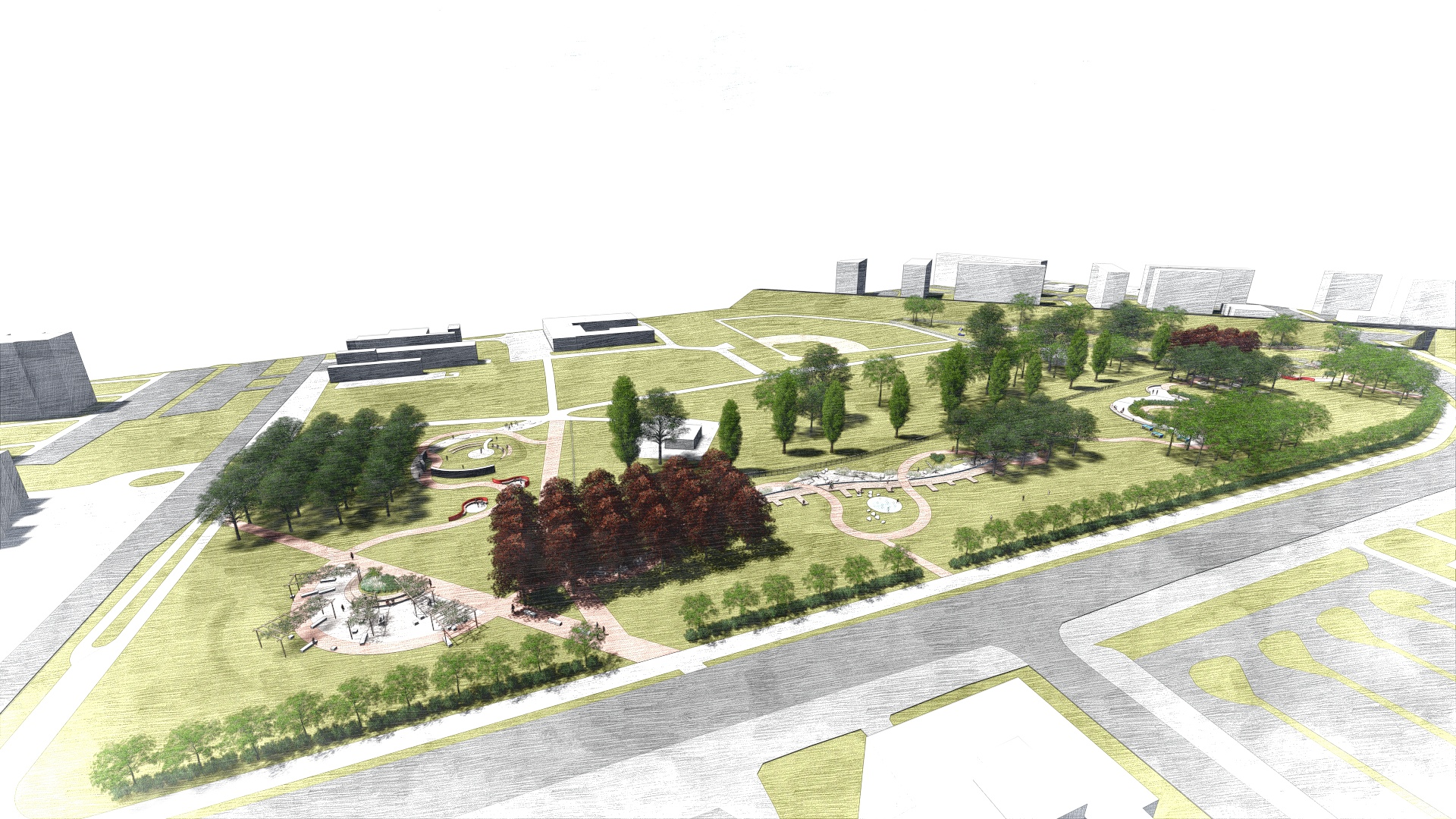 IDEJNO RJEŠENJE KRAJOBRAZNOG UREĐENJA PARKA


Studio perivoj d.o.o.;  ožujak 2017.
POTREBE GRADA
slobodna površina u središtu grada – veliki potencijal;
neposredna blizina stambenog naselja, škole i vrtića – veliki broj mogućih korisnika;
širenje grada prema periferiji – poveznica sa šetnicama, kupalištem, akvarijem, planiranim sportskom i rekreacijskim sadržajima...
PARK “BUDUĆNOSTI” U GRABRIKU – KRAJOBRAZNO UREĐENJE PARKA /  Studio perivoj d.o.o.; ožujak 2017.
POTREBE GRADA
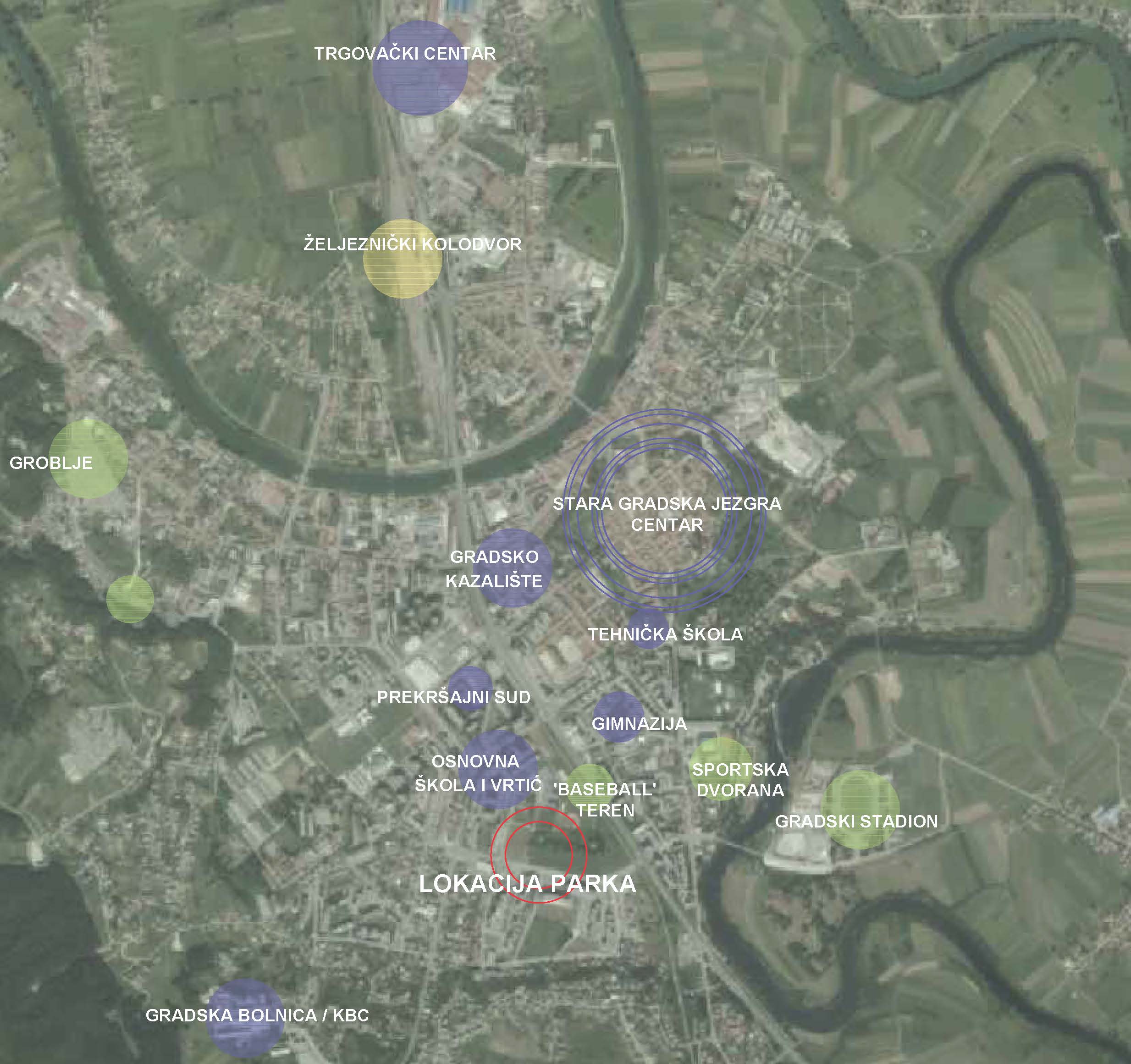 PARK “BUDUĆNOSTI” U GRABRIKU – KRAJOBRAZNO UREĐENJE PARKA /  Studio perivoj d.o.o.; ožujak 2017.
CILJEVI UREĐENJA
UZ NOVE SADRŽAJE SAČUVATI I AMBIJENT SLOBODNE POVRŠINE
vrijednu gradsku površinu oblikovati u javni gradski park za široki spektar korisnika;
novim uređenjem parka podržati sliku Karlovca kao grada zelenila, uređenih parkova i održavanih javnih površina;
oblikovati modernu površinu za budućnost, park koji će se mijenjati i razvijati s gradom.
PARK “BUDUĆNOSTI” U GRABRIKU – KRAJOBRAZNO UREĐENJE PARKA /  Studio perivoj d.o.o.; ožujak 2017.
ISHODIŠTA OBLIKOVANJA
KONTRAST PRIRODNE OSNOVE GRADA I URBANOG RASTERA U NEOČEKIVANOM ODNOSU
glavna staza kroz park i forme novih sadržaja inspirirani prepoznatljivim krajobrazom Karlovca - rijekama;
zelenilo formirano ciljano i pravilno, a ne kao segment prirodnih grupacija;
jasne i snažne geometrijske forme novog raslinja postaju nosioc slike novog parka unutar strukture naselja;
parkovni sadržaji za potrebe grada danas, ali parkovna površina za potrebe grada i u budućnosti.
PARK “BUDUĆNOSTI” U GRABRIKU – KRAJOBRAZNO UREĐENJE PARKA /  Studio perivoj d.o.o.; ožujak 2017.
ISHODIŠTA OBLIKOVANJA
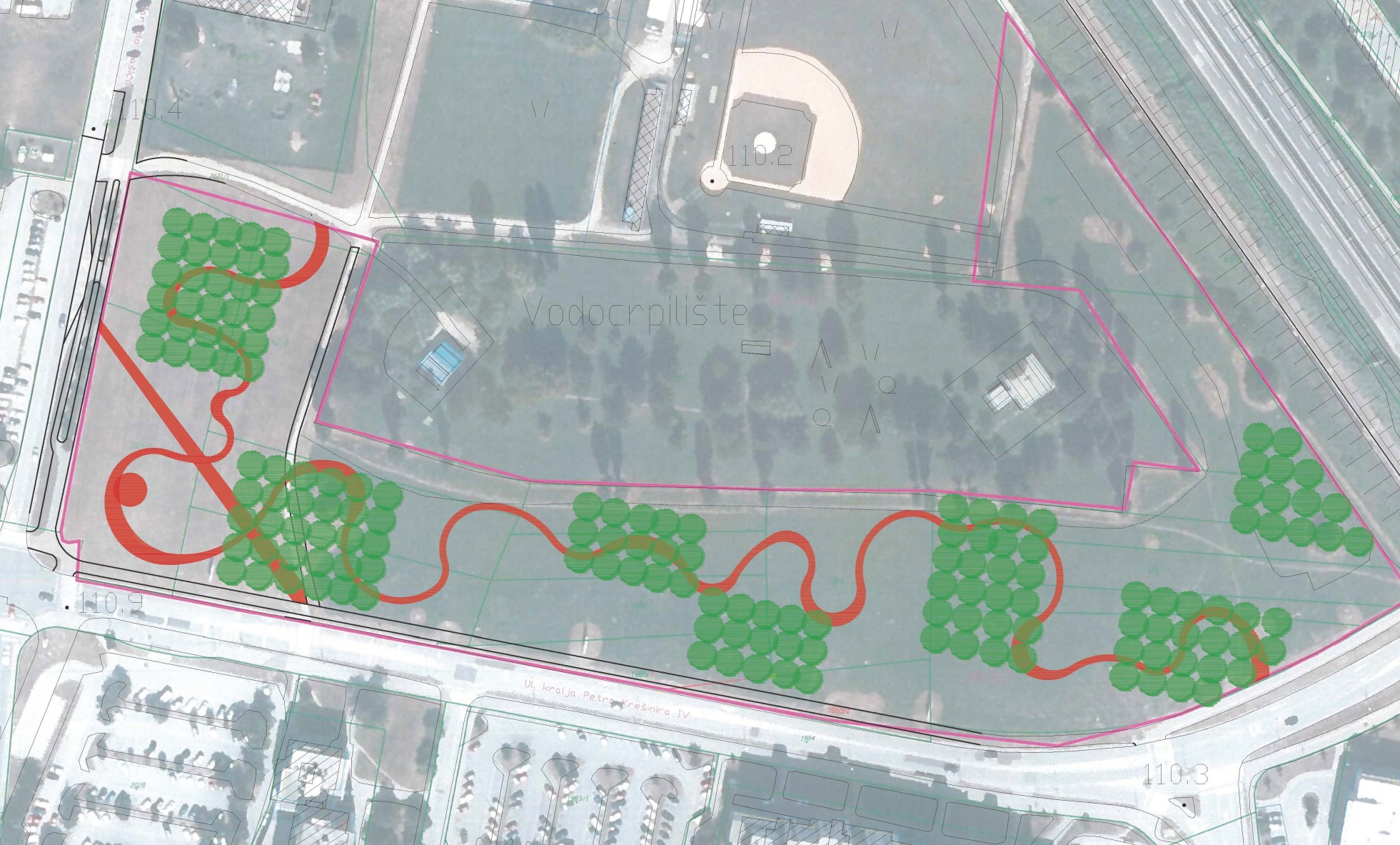 meandrirajući tok pješačke staze prati tok rijeka
smještaj sadržaja unutar proširenja staza
osnova zelene arhitekture prati raster gradskih blokova
PARK “BUDUĆNOSTI” U GRABRIKU – KRAJOBRAZNO UREĐENJE PARKA /  Studio perivoj d.o.o.; ožujak 2017.
OKRUŽENJE
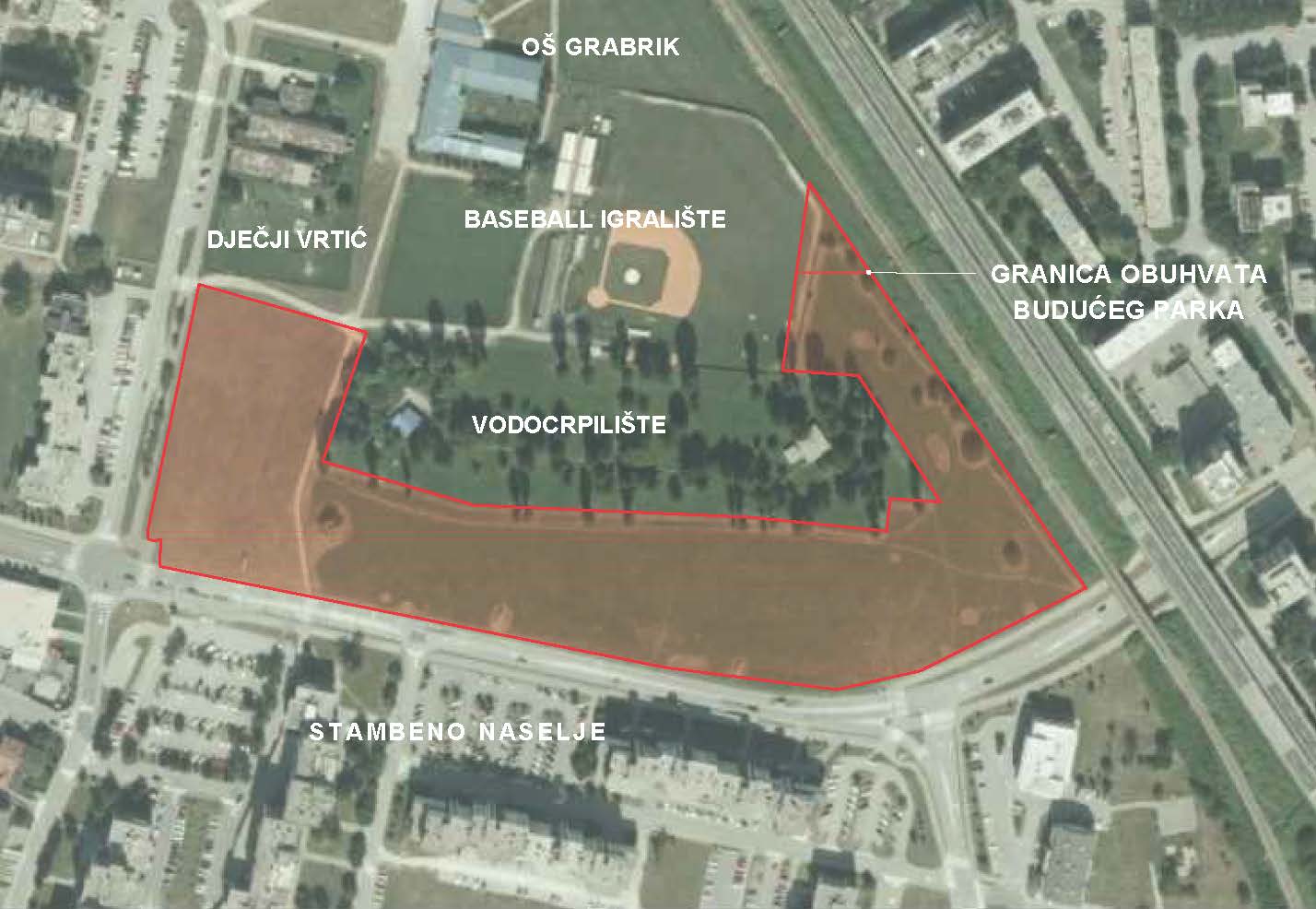 PARK “BUDUĆNOSTI” U GRABRIKU – KRAJOBRAZNO UREĐENJE PARKA /  Studio perivoj d.o.o.; ožujak 2017.
ZONING – PROSTORNI RAZMJEŠTAJ SADRŽAJA
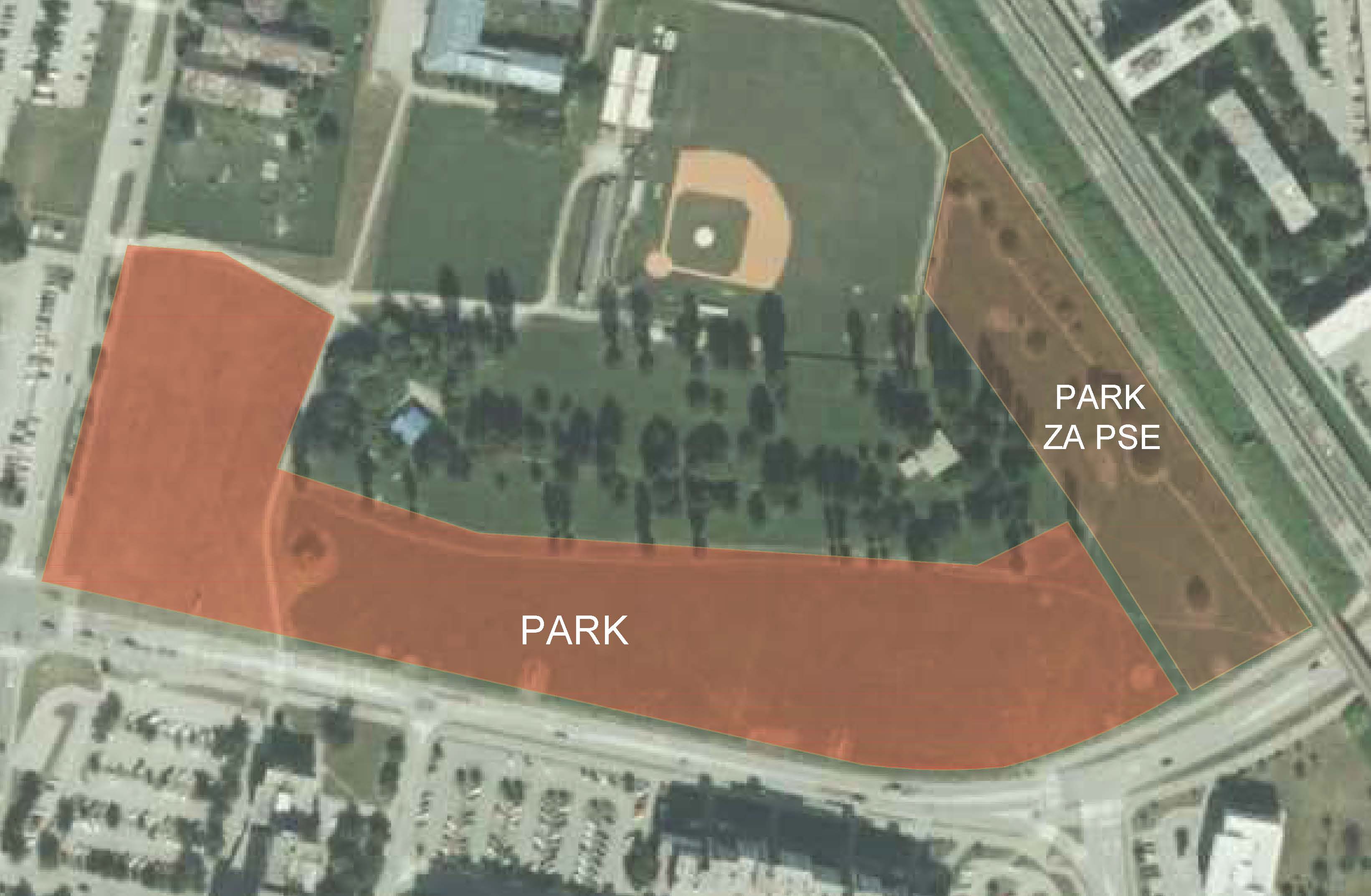 dvije odvojene, oblikovno usklađene cjeline
približna površina 3,5 ha
dužina preko 400 m
PARK “BUDUĆNOSTI” U GRABRIKU – KRAJOBRAZNO UREĐENJE PARKA /  Studio perivoj d.o.o.; ožujak 2017.
ZONING – PROSTORNI RAZMJEŠTAJ SADRŽAJA
veliki broj korisnika = veliki broj sadržaja;
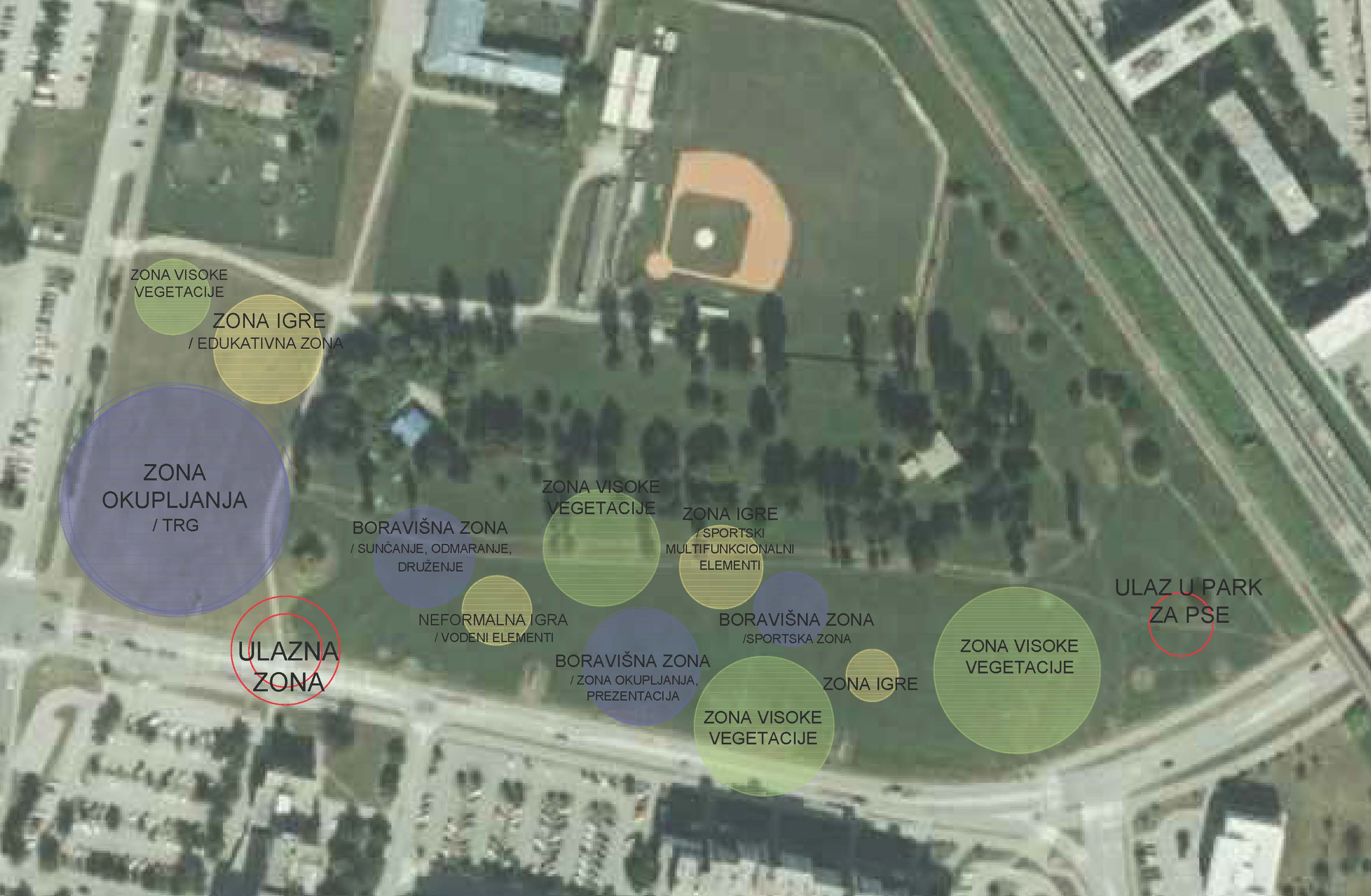 korisnici svih dobnih skupina = raznoliki sadržaji;
potreba za organiziranim i slobodnim sadržajima = puno slobodnih površina i višefunkcionalnih prostora;
poveznica s drugim gradskim sadžajima = kvartovski park, ali i gradski park.
PARK “BUDUĆNOSTI” U GRABRIKU – KRAJOBRAZNO UREĐENJE PARKA /  Studio perivoj d.o.o.; ožujak 2017.
RJEŠENJE UREĐENJA
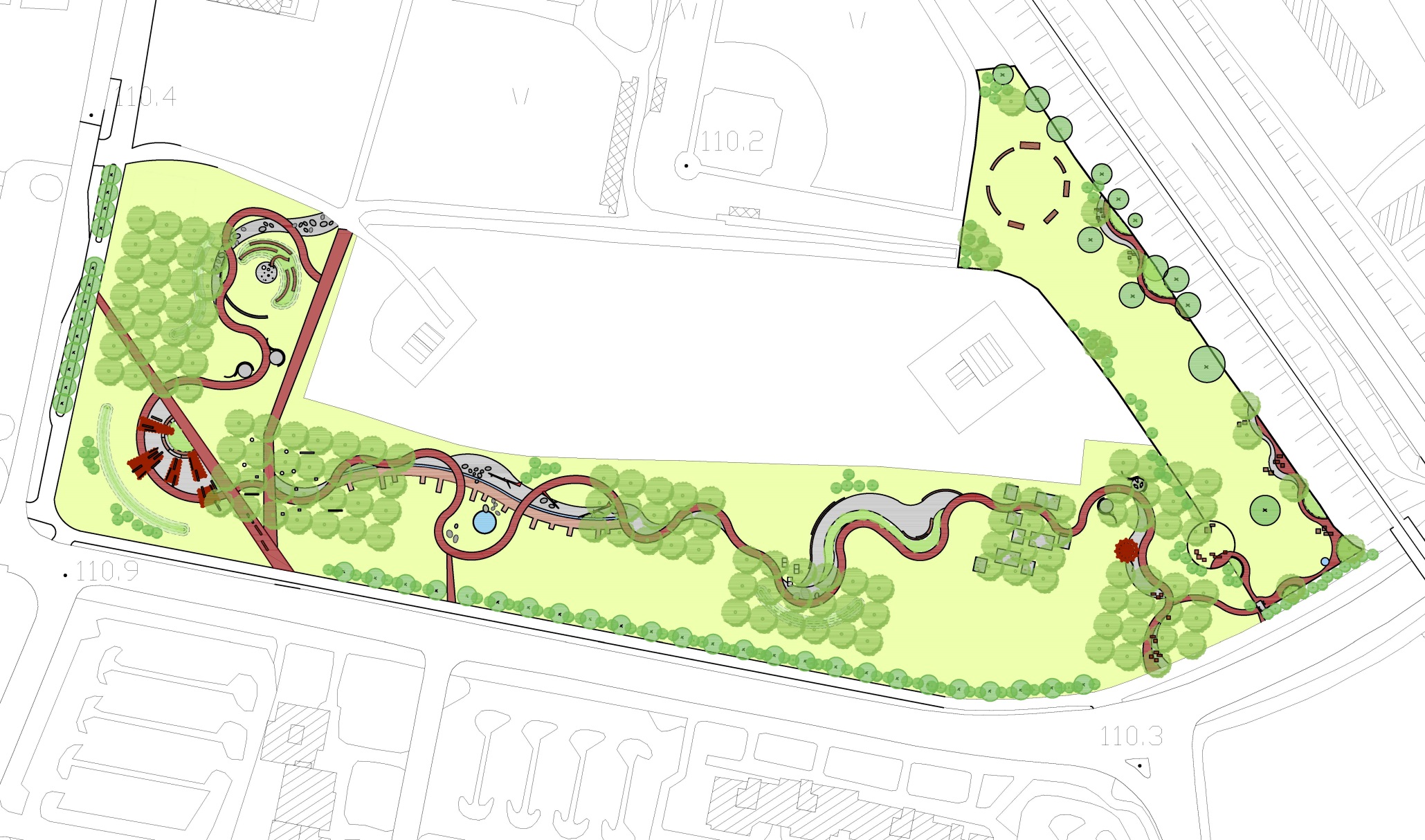 prolaz prema školi i vrtiću
postojeća staza prema školi
glavni ulaz
sporedni ulaz
ulaz u park za pse
istočni ulaz
drvored prema prometnici
PARK “BUDUĆNOSTI” U GRABRIKU – KRAJOBRAZNO UREĐENJE PARKA /  Studio perivoj d.o.o.; ožujak 2017.
RJEŠENJE UREĐENJA
	- 7 sadržajnih cjelina
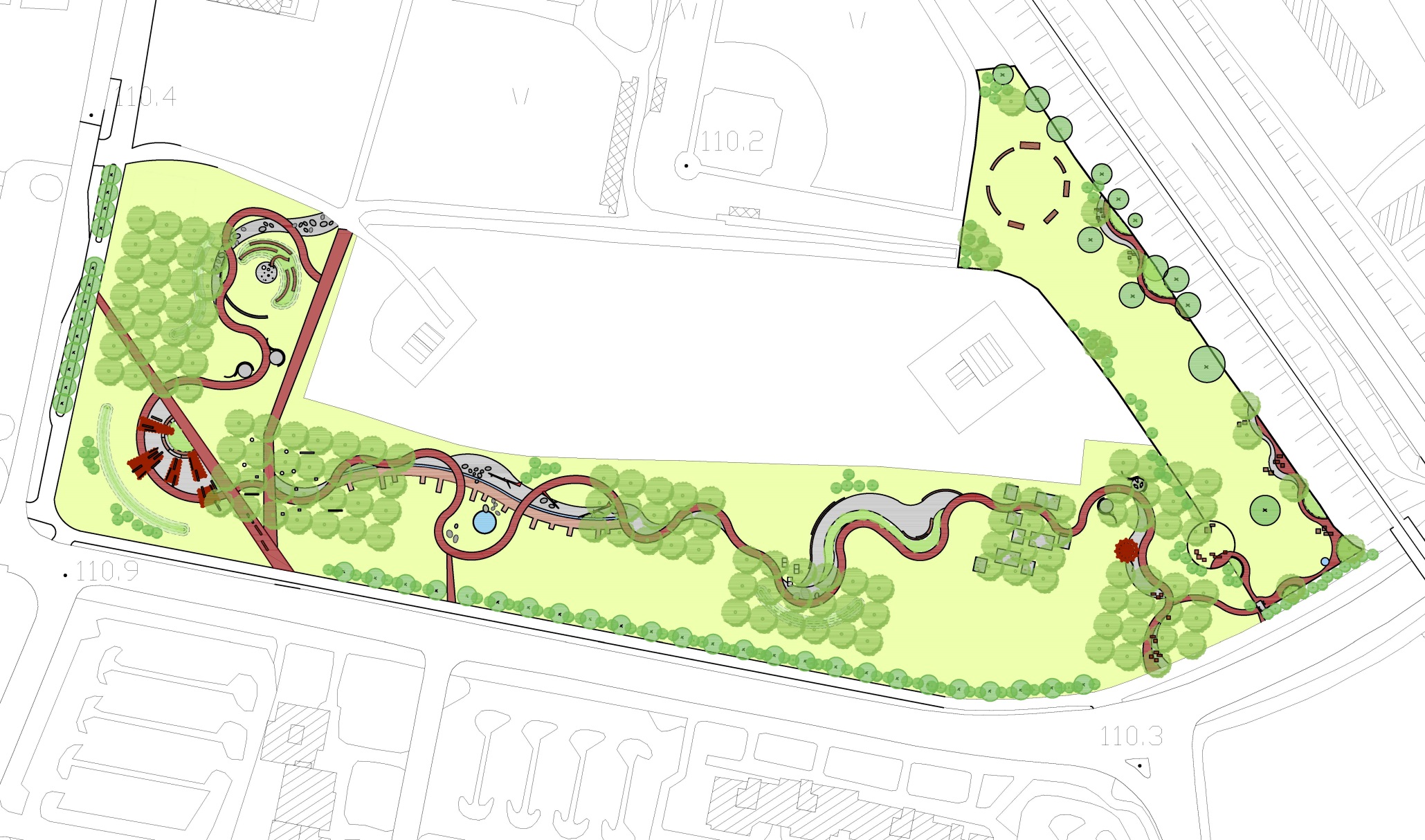 školski park
park za pse
središnje odmorište
sportski park
višefunkcionalni prostor
park anđela
prostor mirnijih odmorišta
PARK “BUDUĆNOSTI” U GRABRIKU – KRAJOBRAZNO UREĐENJE PARKA /  Studio perivoj d.o.o.; ožujak 2017.
RJEŠENJE UREĐENJA
	- pogledi prema parku
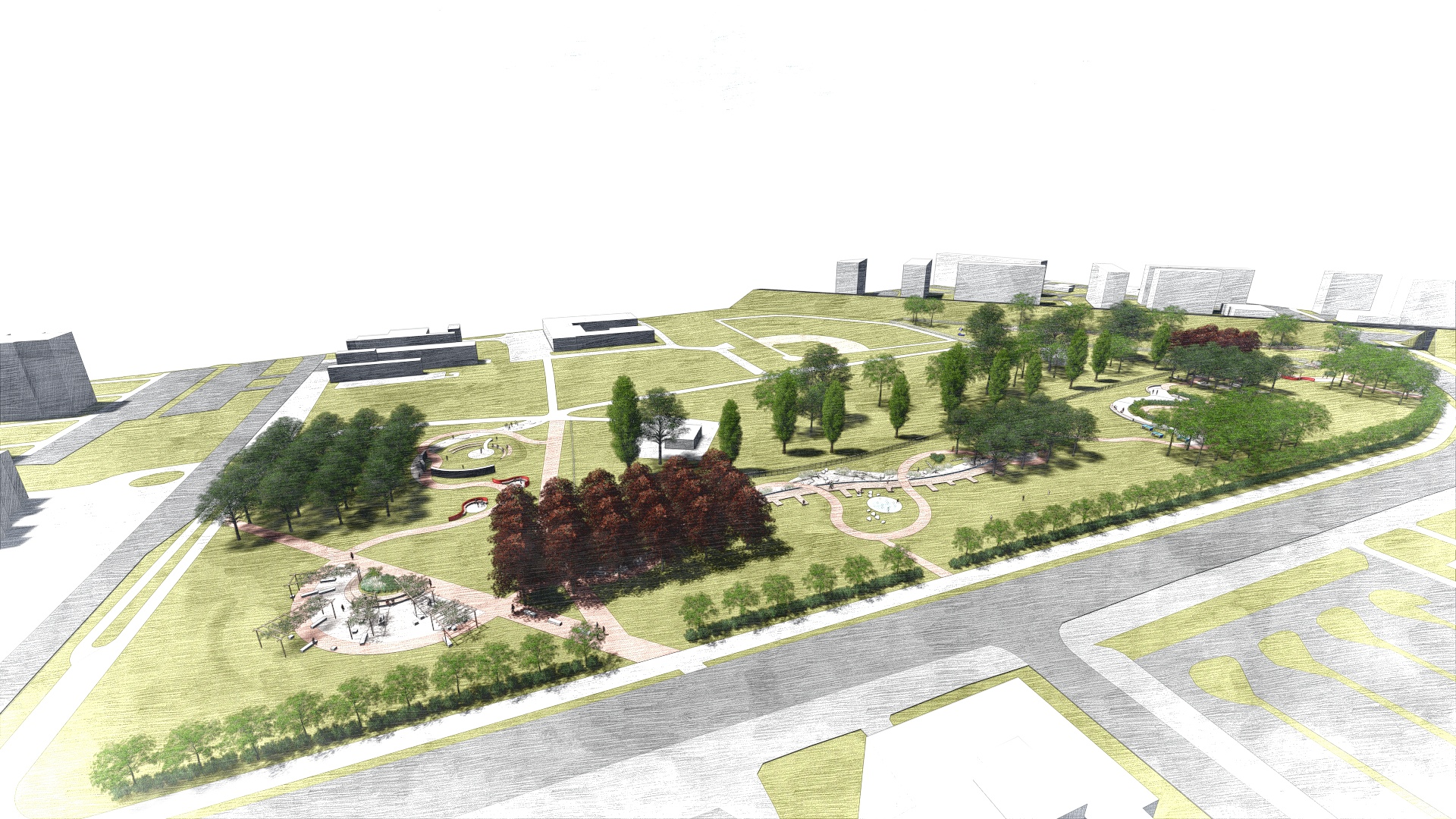 PARK “BUDUĆNOSTI” U GRABRIKU – KRAJOBRAZNO UREĐENJE PARKA /  Studio perivoj d.o.o.; ožujak 2017.
RJEŠENJE UREĐENJA
	- pogledi prema parku
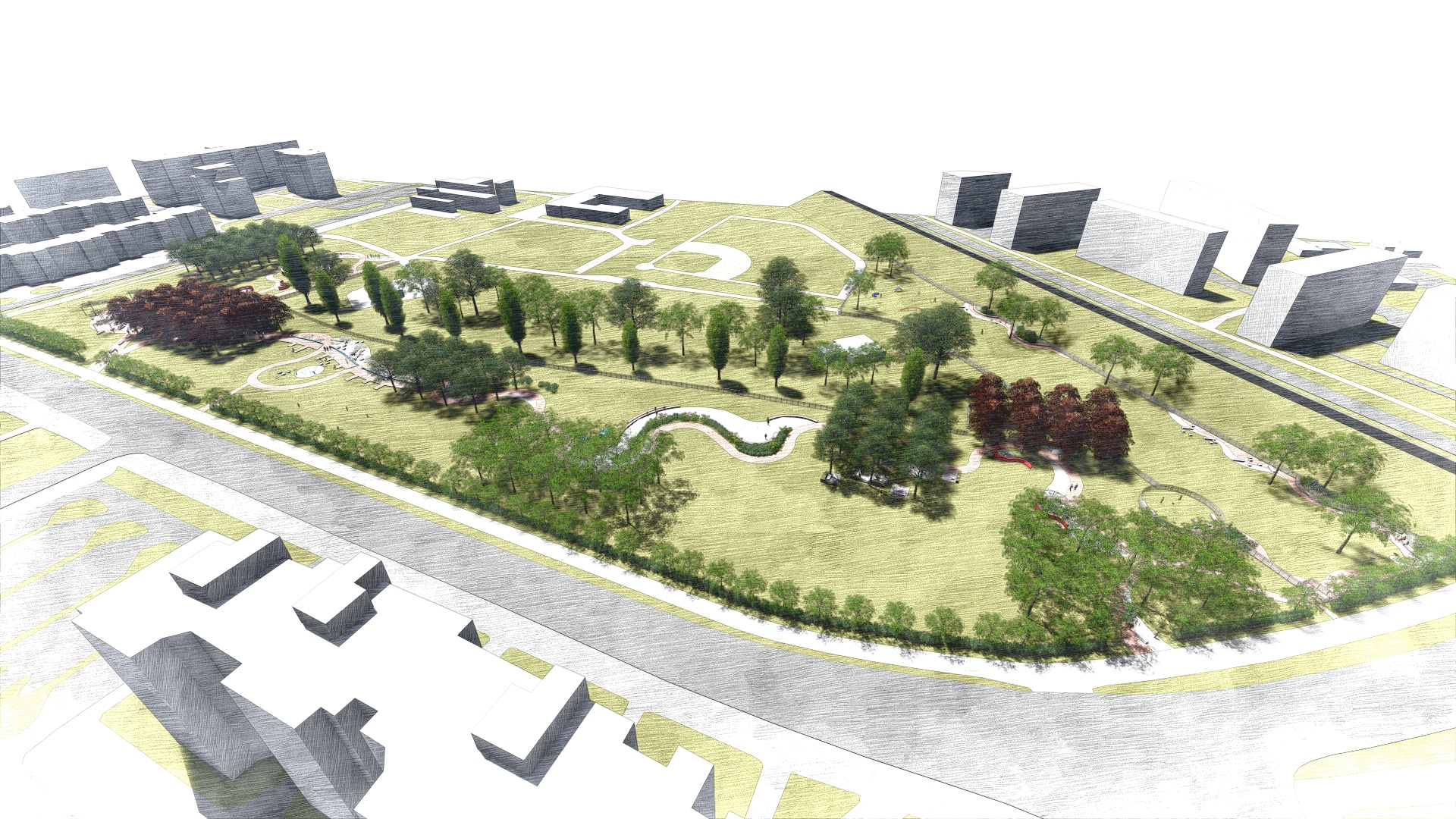 PARK “BUDUĆNOSTI” U GRABRIKU – KRAJOBRAZNO UREĐENJE PARKA /  Studio perivoj d.o.o.; ožujak 2017.
RJEŠENJE UREĐENJA
	- pogledi prema parku
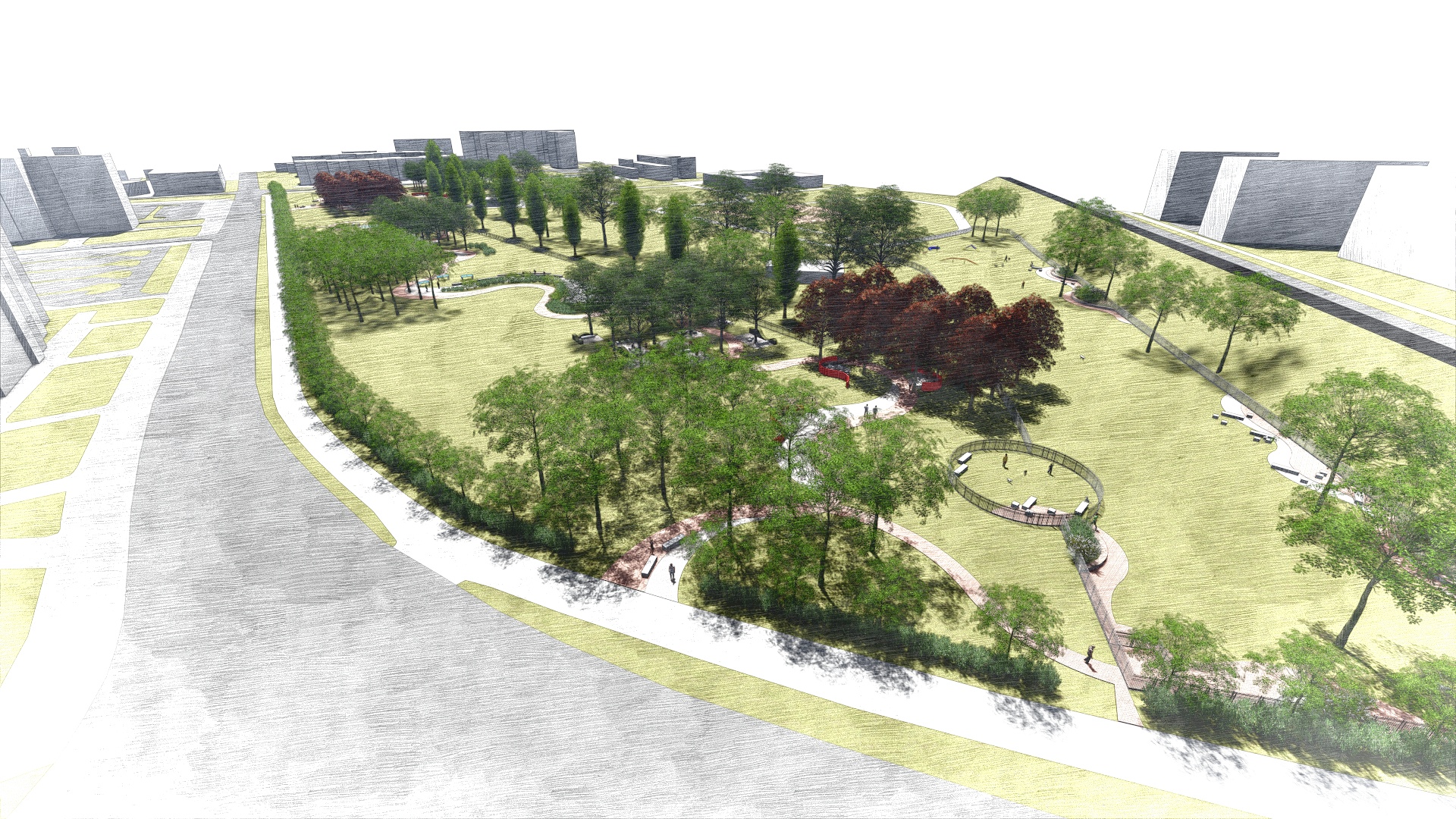 PARK “BUDUĆNOSTI” U GRABRIKU – KRAJOBRAZNO UREĐENJE PARKA /  Studio perivoj d.o.o.; ožujak 2017.
RJEŠENJE UREĐENJA
	- VIŠEFUNKCIONALNI PROSTOR
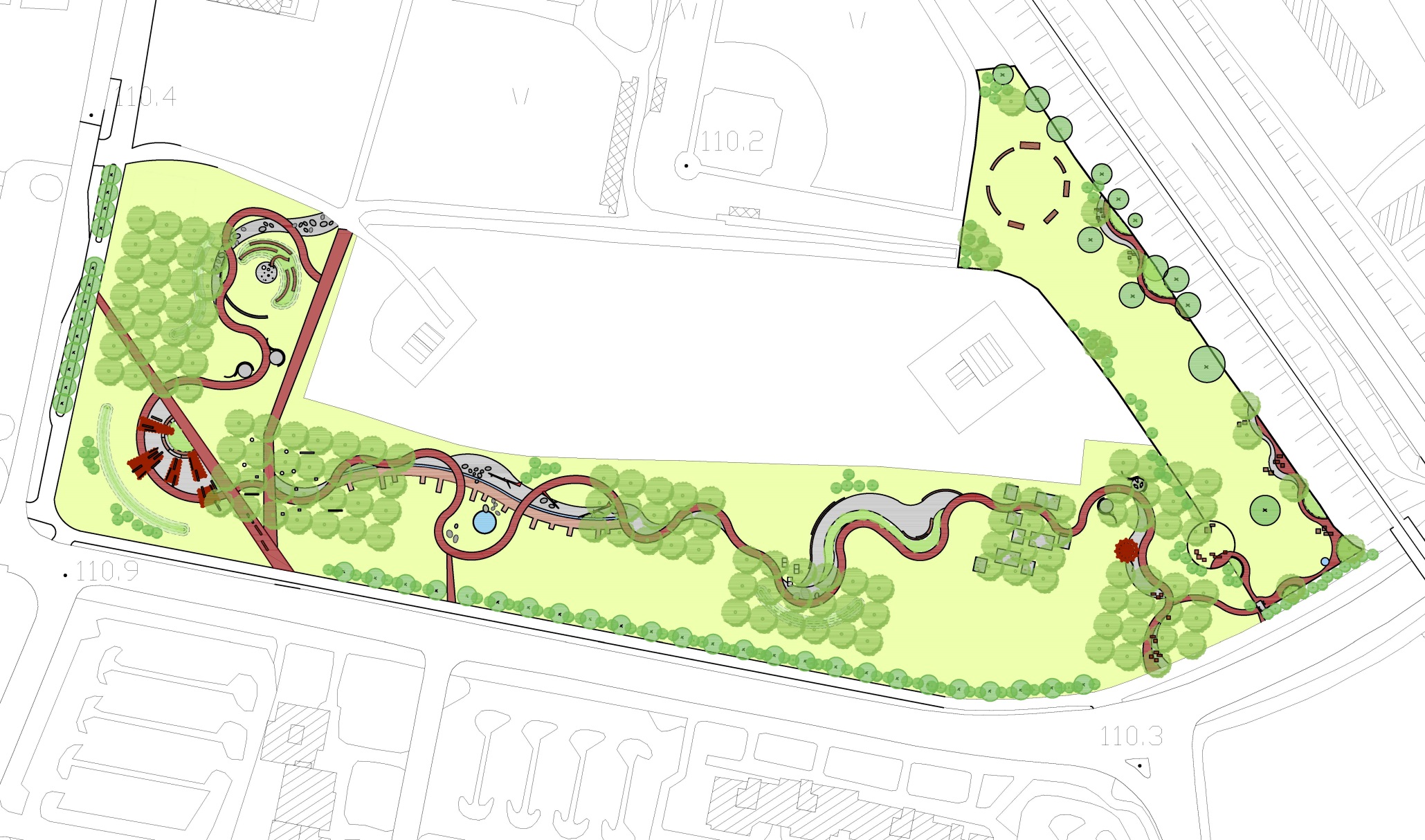 PARK “BUDUĆNOSTI” U GRABRIKU – KRAJOBRAZNO UREĐENJE PARKA /  Studio perivoj d.o.o.; ožujak 2017.
RJEŠENJE UREĐENJA
	- VIŠEFUNKCIONALNI PROSTOR / ZELENI TRG
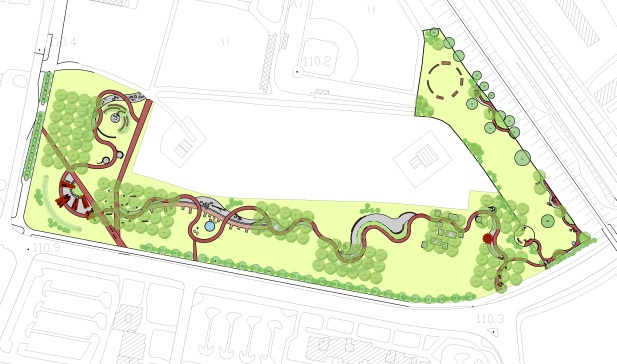 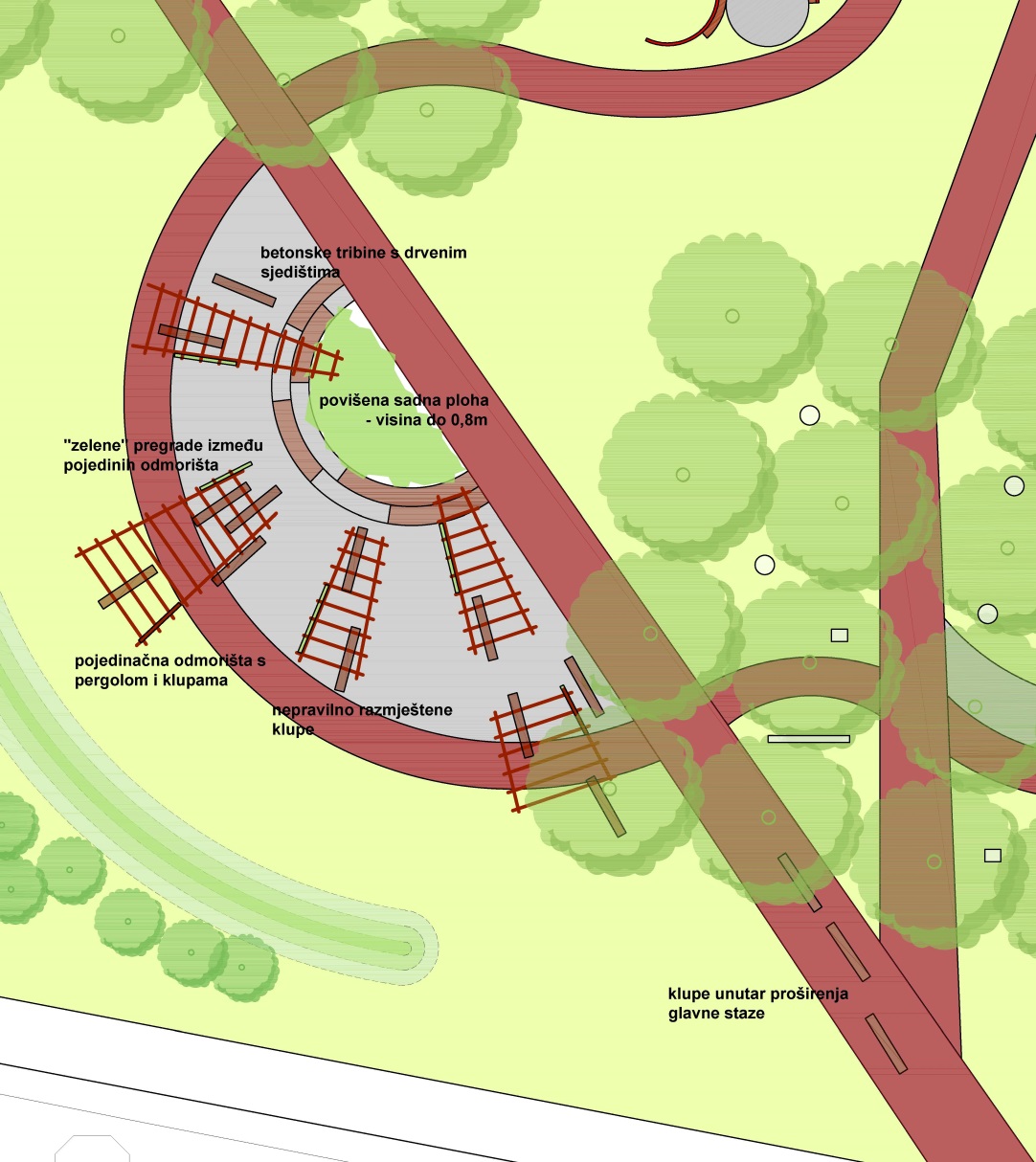 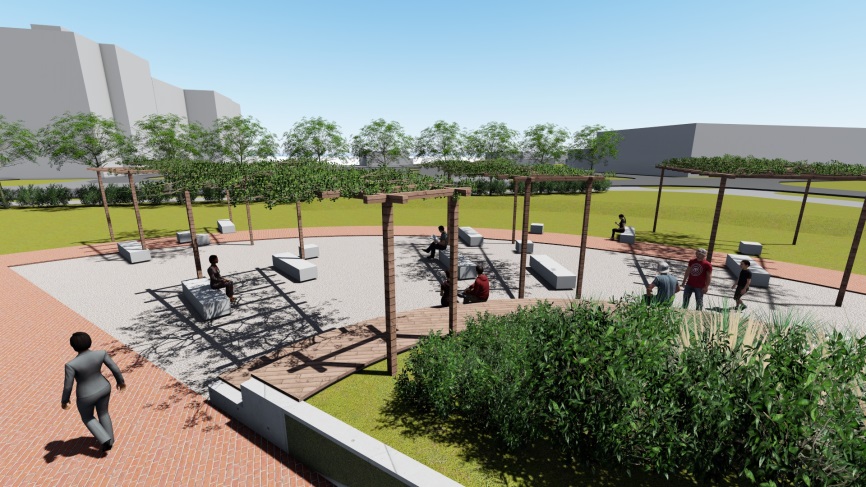 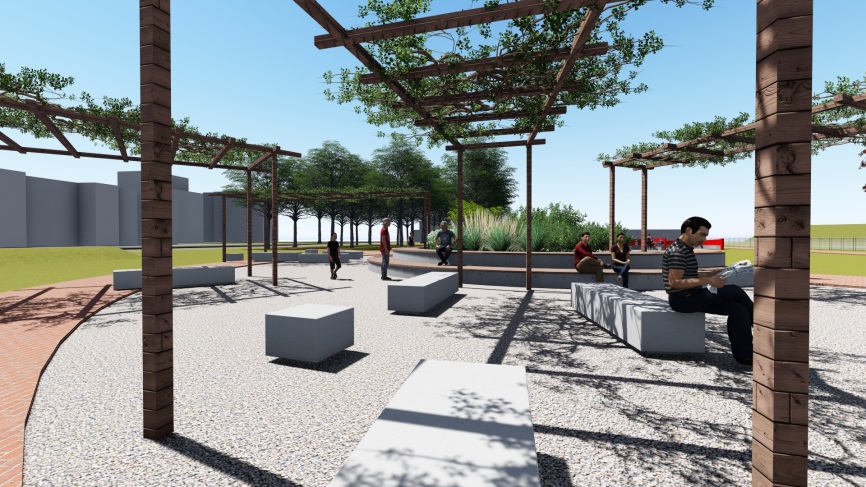 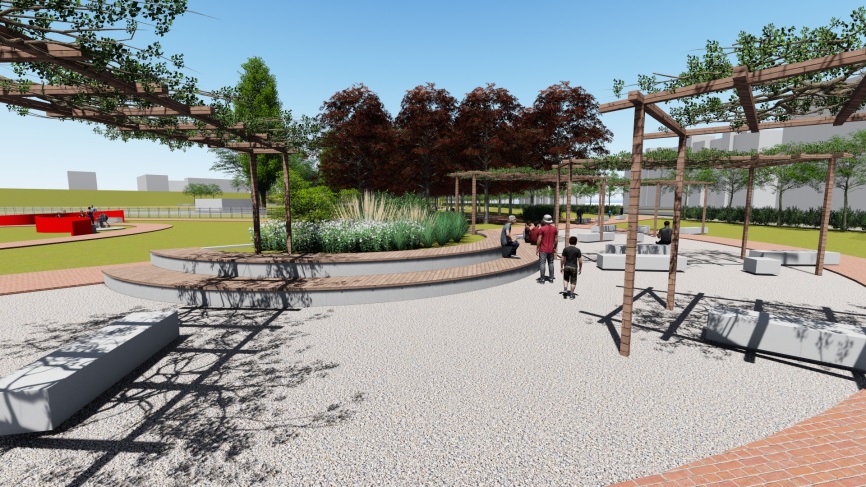 PARK “BUDUĆNOSTI” U GRABRIKU – KRAJOBRAZNO UREĐENJE PARKA /  Studio perivoj d.o.o.; ožujak 2017.
RJEŠENJE UREĐENJA
	- VIŠEFUNKCIONALNI PROSTOR / OTVORENA POVRŠINA
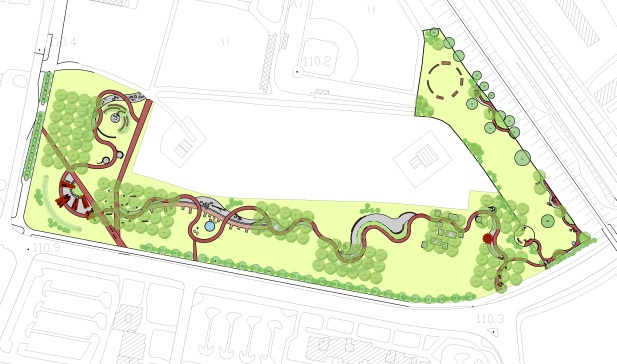 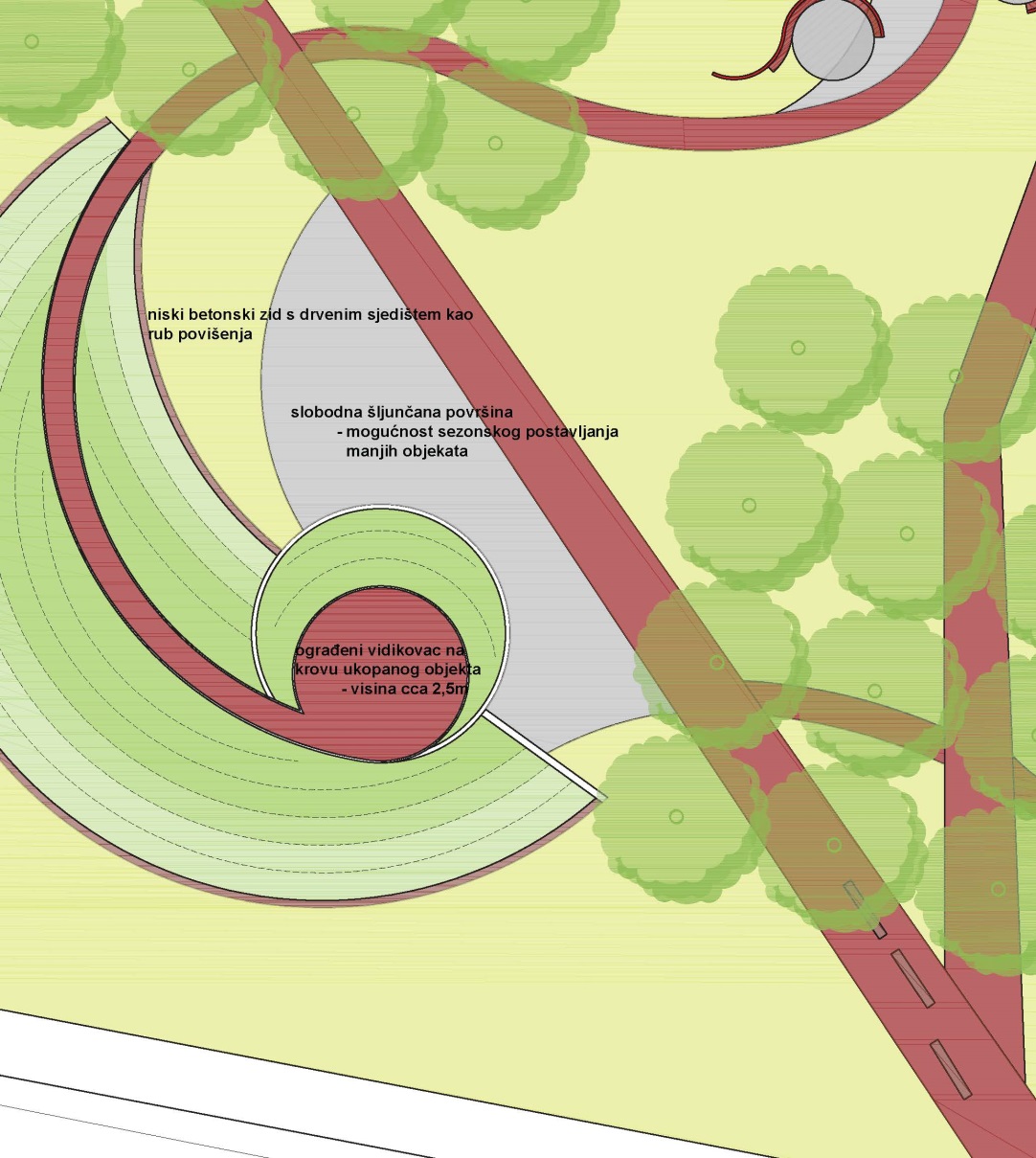 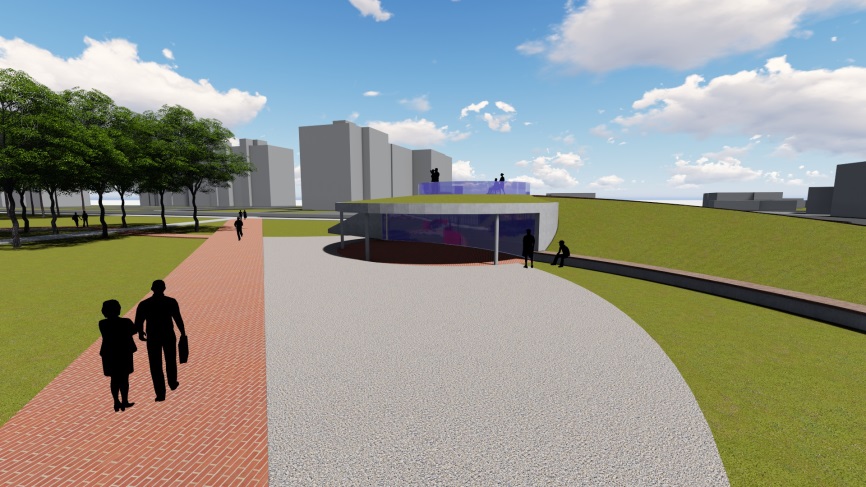 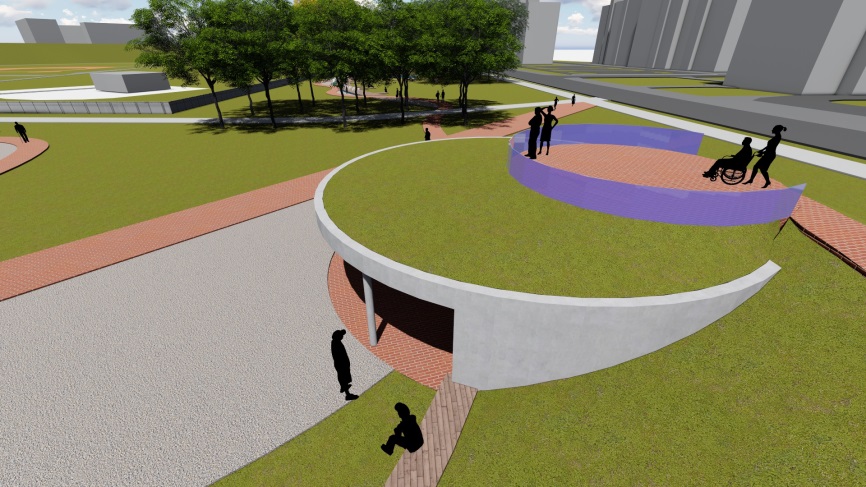 PARK “BUDUĆNOSTI” U GRABRIKU – KRAJOBRAZNO UREĐENJE PARKA /  Studio perivoj d.o.o.; ožujak 2017.
RJEŠENJE UREĐENJA
	- SREDIŠNJE ODMORIŠTE
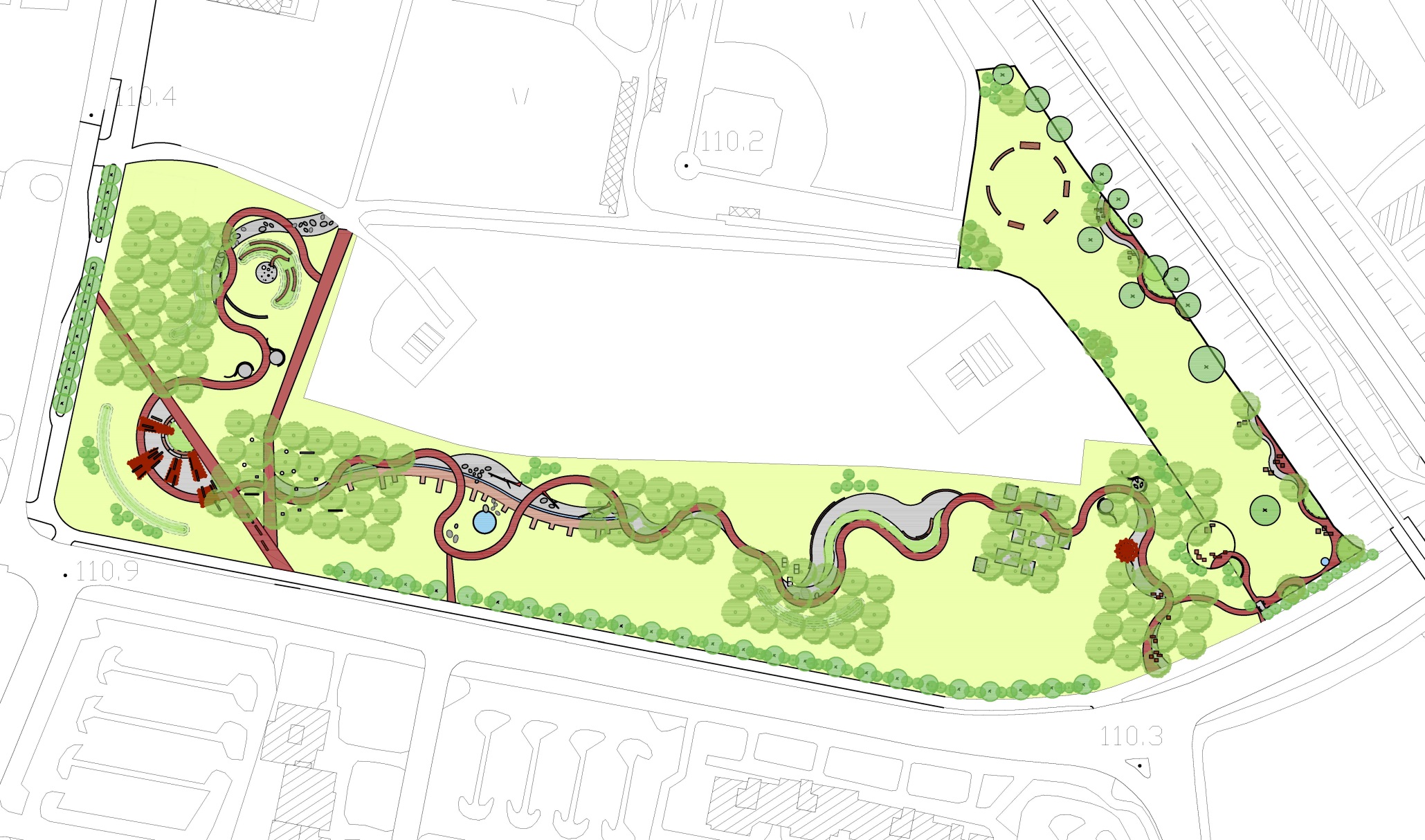 PARK “BUDUĆNOSTI” U GRABRIKU – KRAJOBRAZNO UREĐENJE PARKA /  Studio perivoj d.o.o.; ožujak 2017.
RJEŠENJE UREĐENJA
	 - SREDIŠNJE ODMORIŠTE
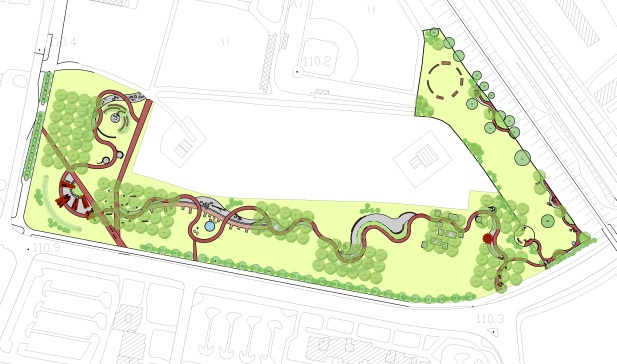 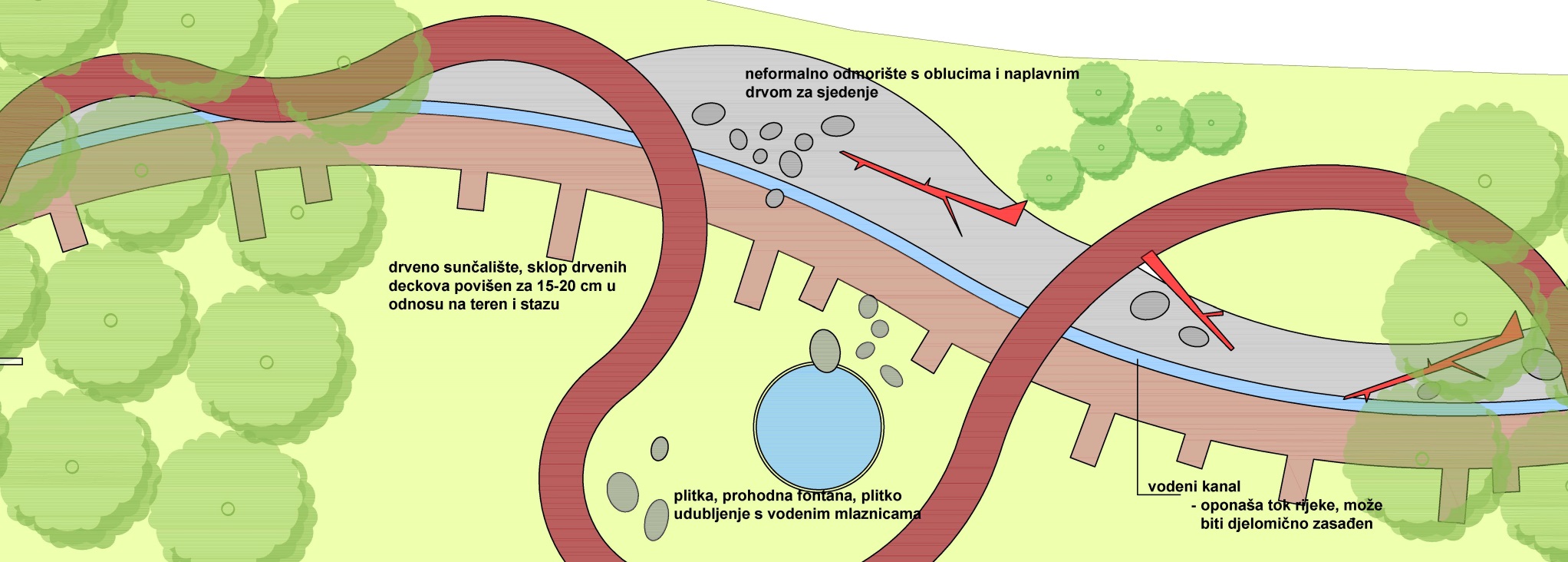 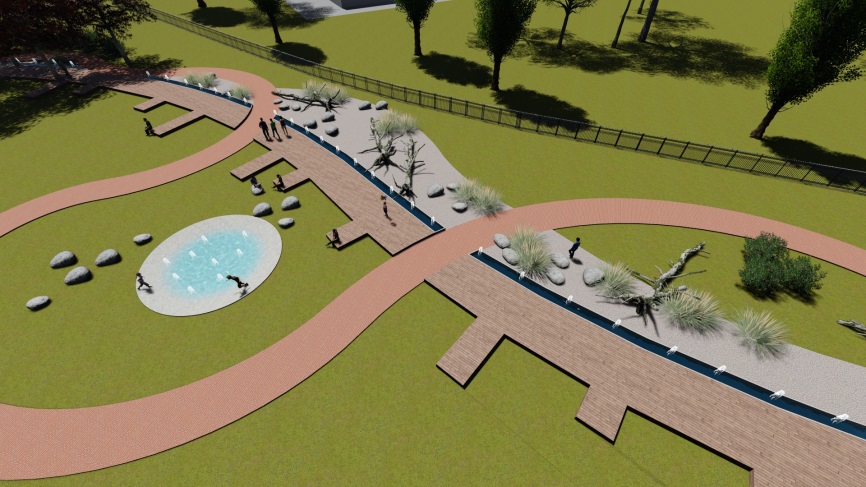 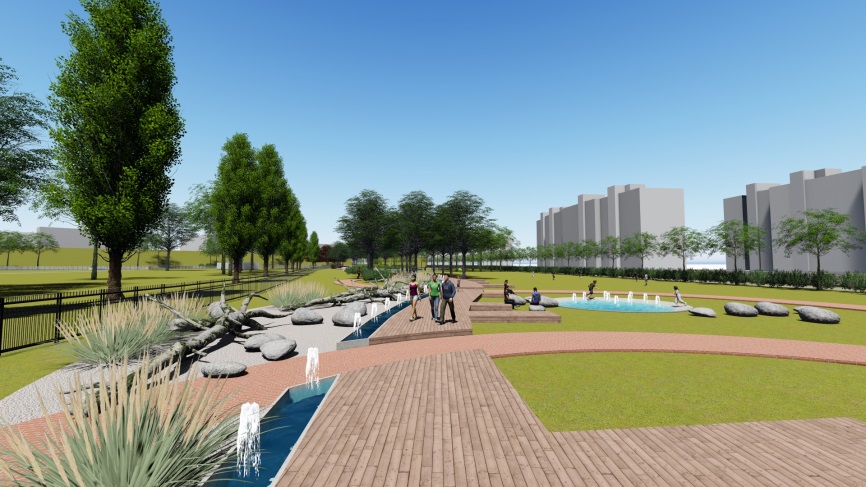 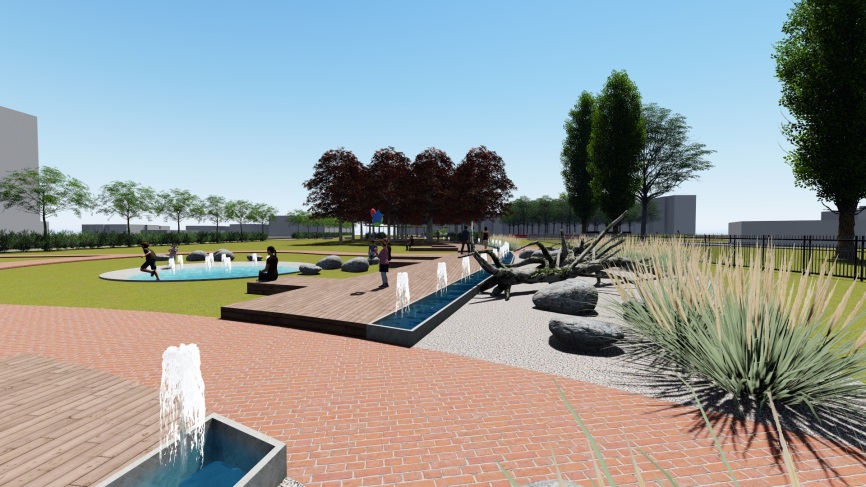 PARK “BUDUĆNOSTI” U GRABRIKU – KRAJOBRAZNO UREĐENJE PARKA /  Studio perivoj d.o.o.; ožujak 2017.
RJEŠENJE UREĐENJA
	- ŠKOLSKI PARK
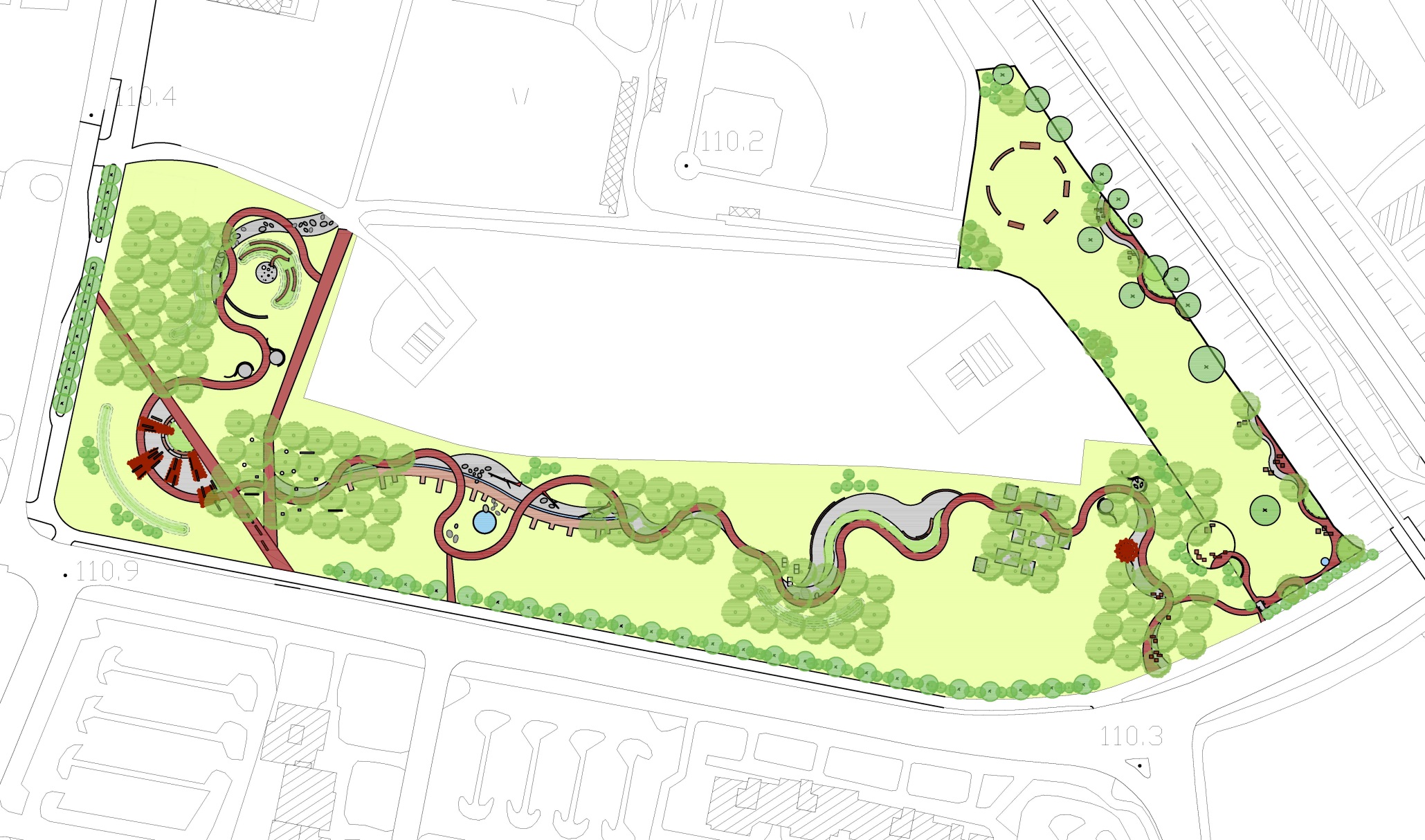 PARK “BUDUĆNOSTI” U GRABRIKU – KRAJOBRAZNO UREĐENJE PARKA /  Studio perivoj d.o.o.; ožujak 2017.
RJEŠENJE UREĐENJA
	 - ŠKOLSKI PARK
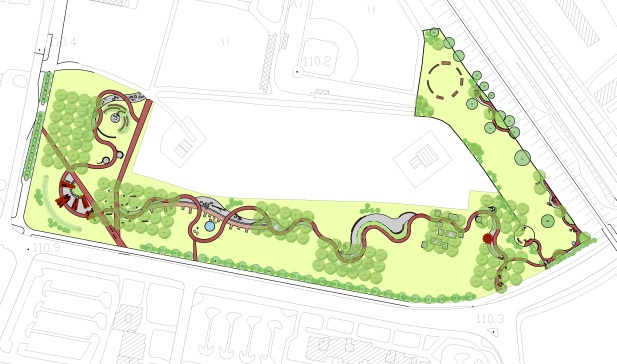 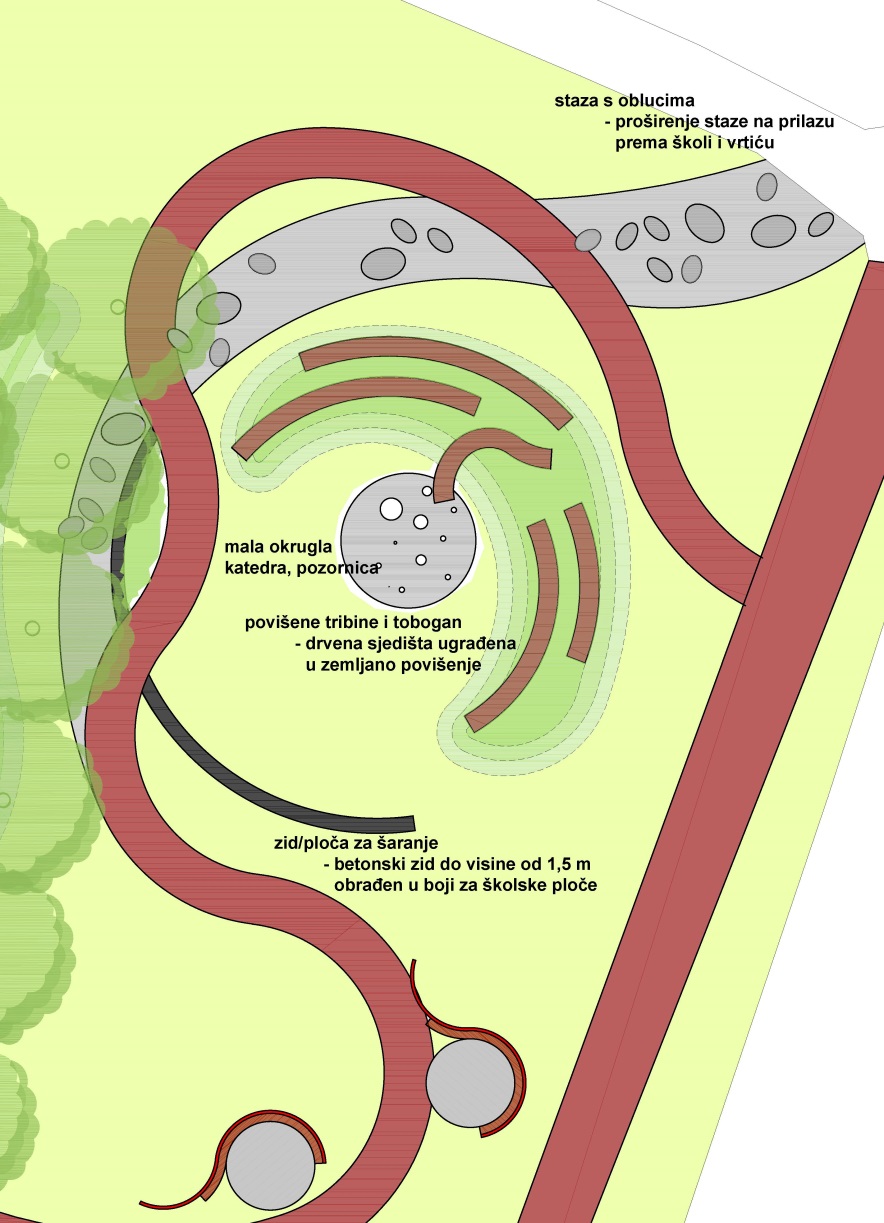 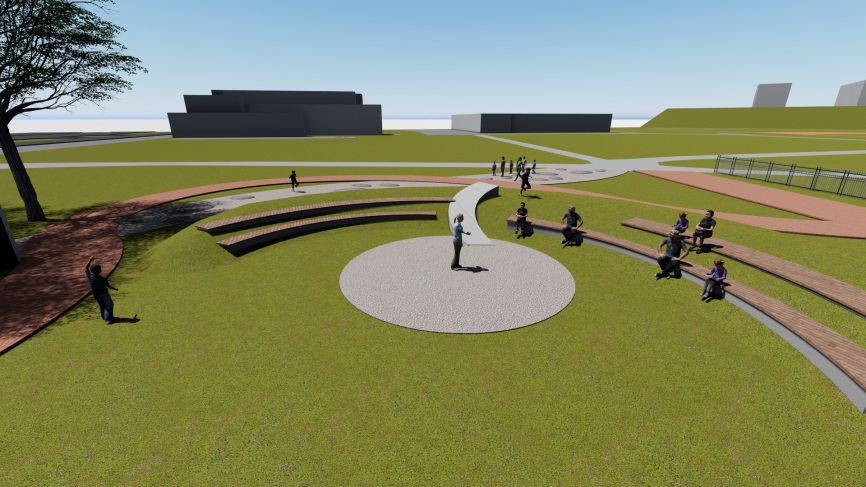 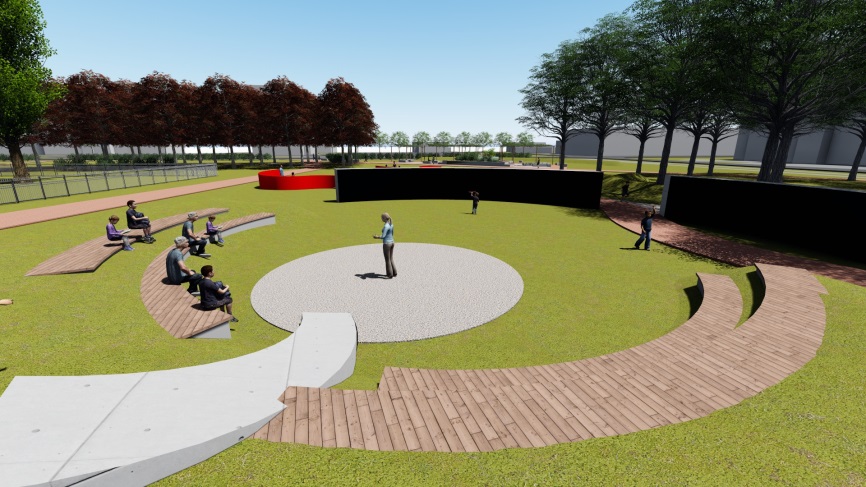 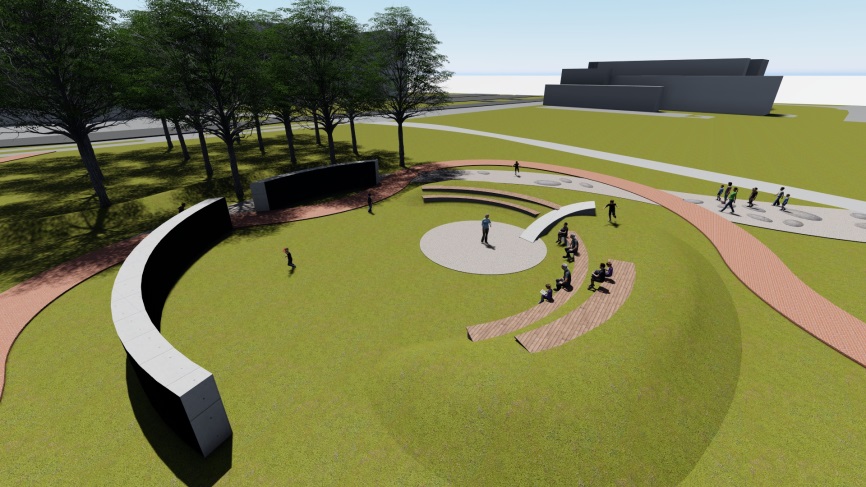 PARK “BUDUĆNOSTI” U GRABRIKU – KRAJOBRAZNO UREĐENJE PARKA /  Studio perivoj d.o.o.; ožujak 2017.
RJEŠENJE UREĐENJA
	- SPORTSKI PARK
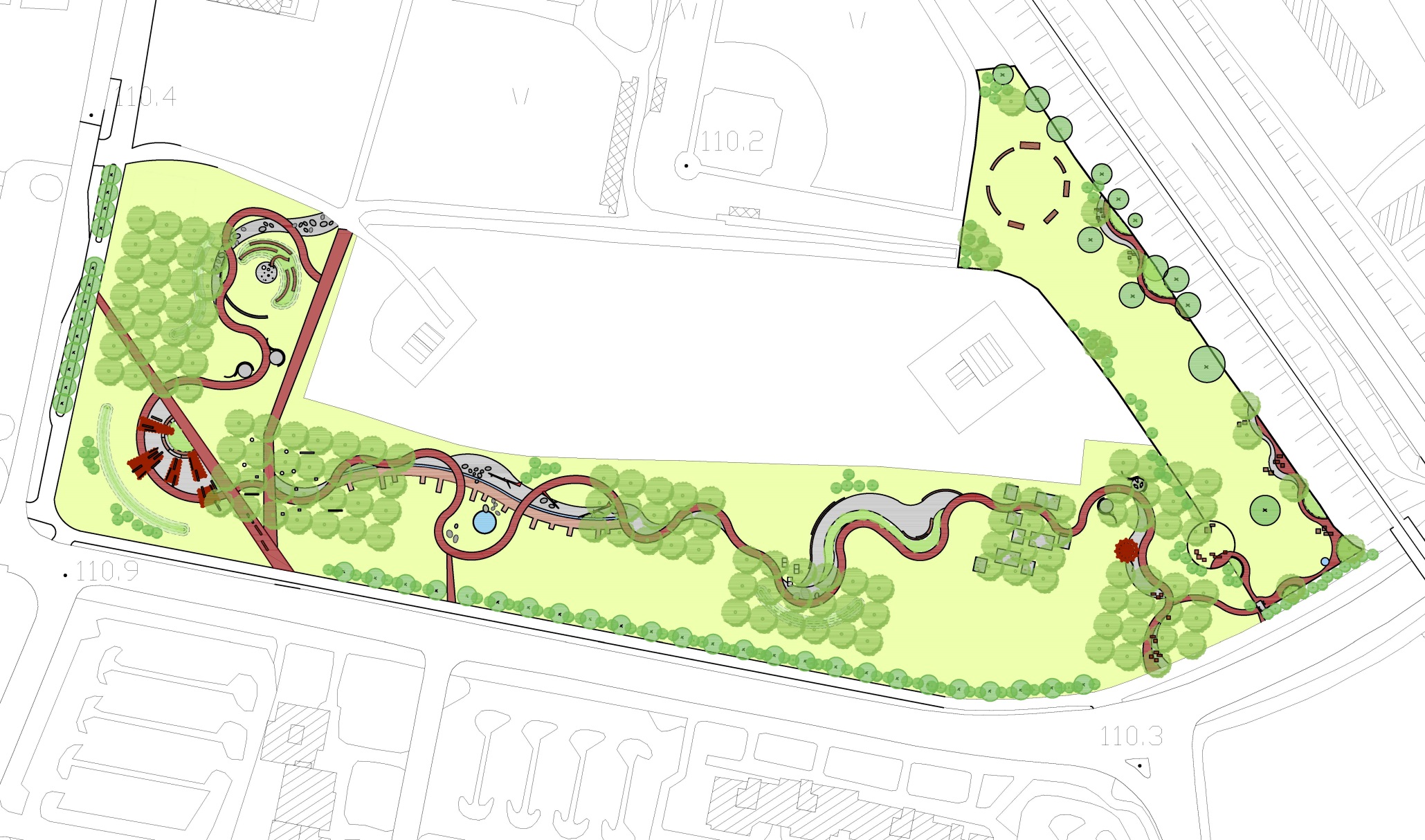 PARK “BUDUĆNOSTI” U GRABRIKU – KRAJOBRAZNO UREĐENJE PARKA /  Studio perivoj d.o.o.; ožujak 2017.
RJEŠENJE UREĐENJA
	 - SPORTSKI PARK
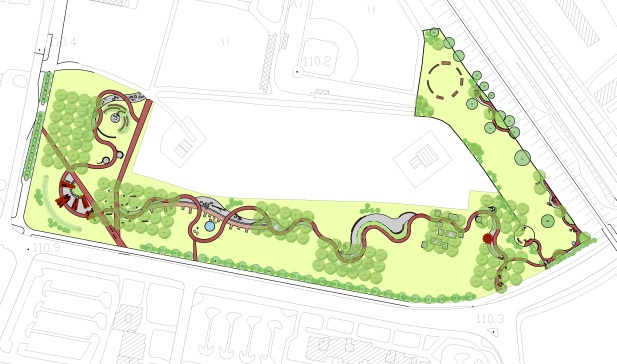 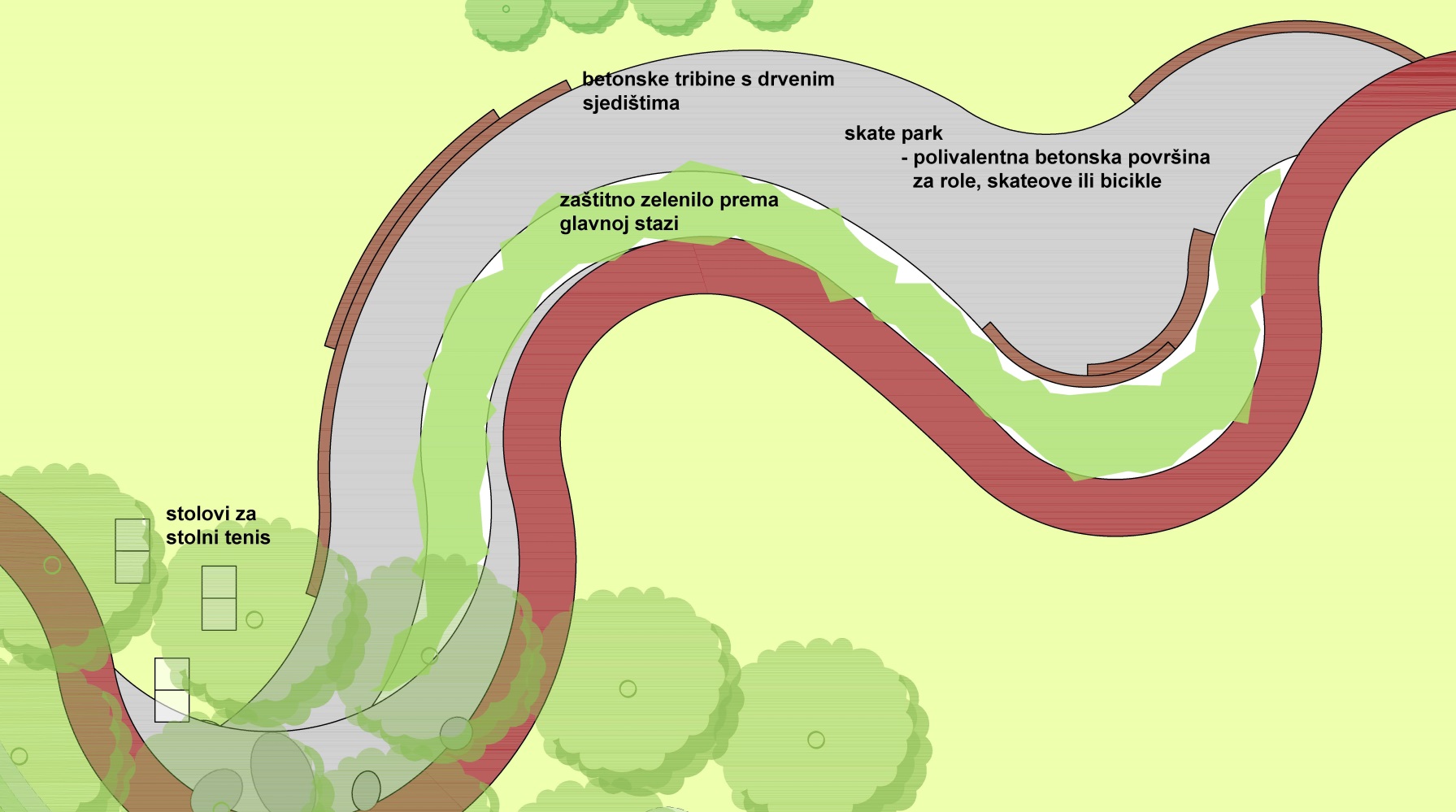 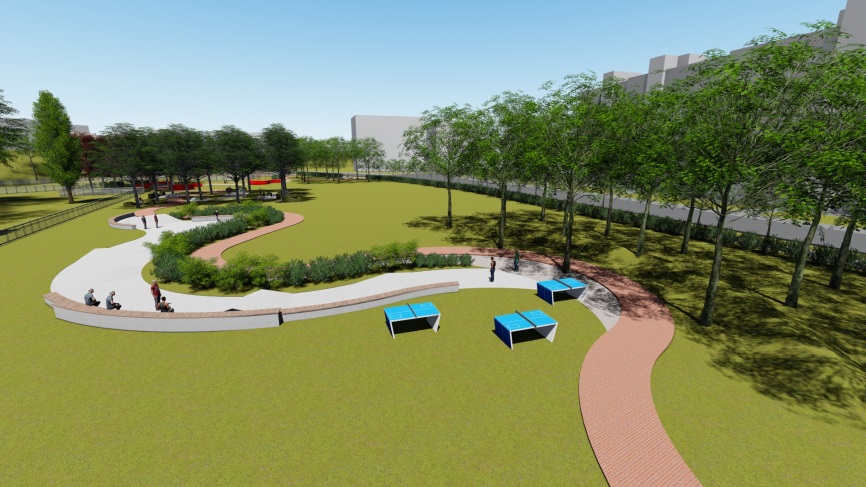 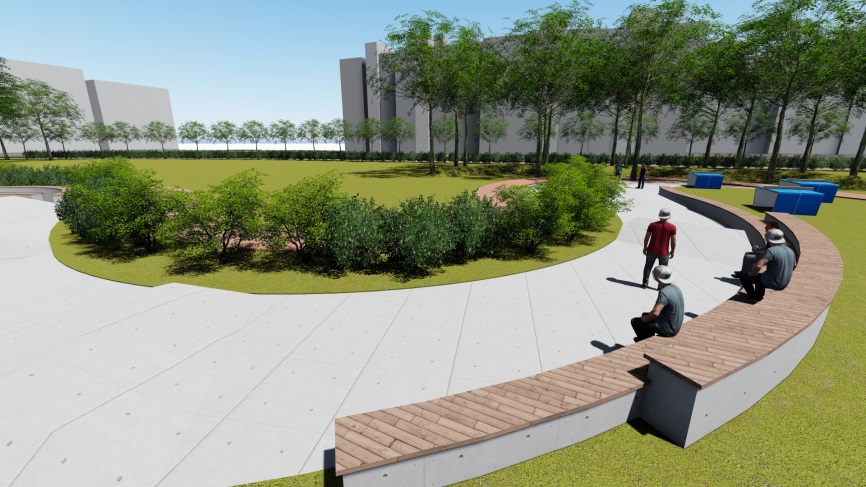 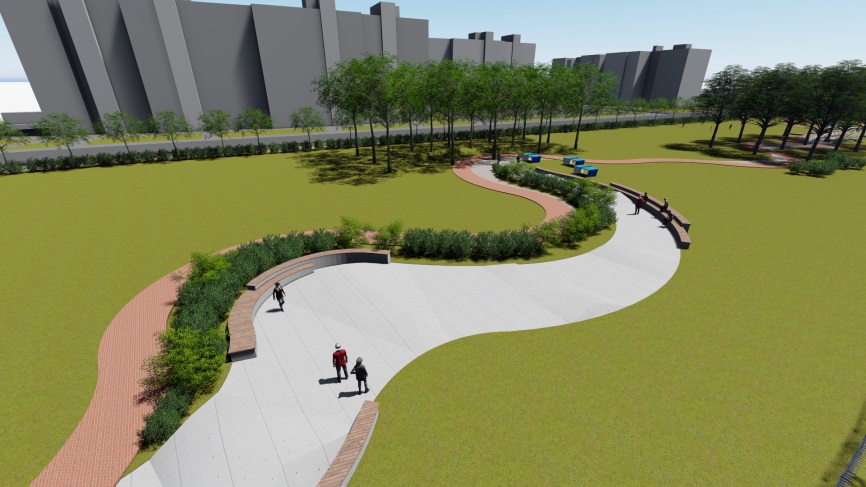 PARK “BUDUĆNOSTI” U GRABRIKU – KRAJOBRAZNO UREĐENJE PARKA /  Studio perivoj d.o.o.; ožujak 2017.
RJEŠENJE UREĐENJA
	- PARK ANĐELA
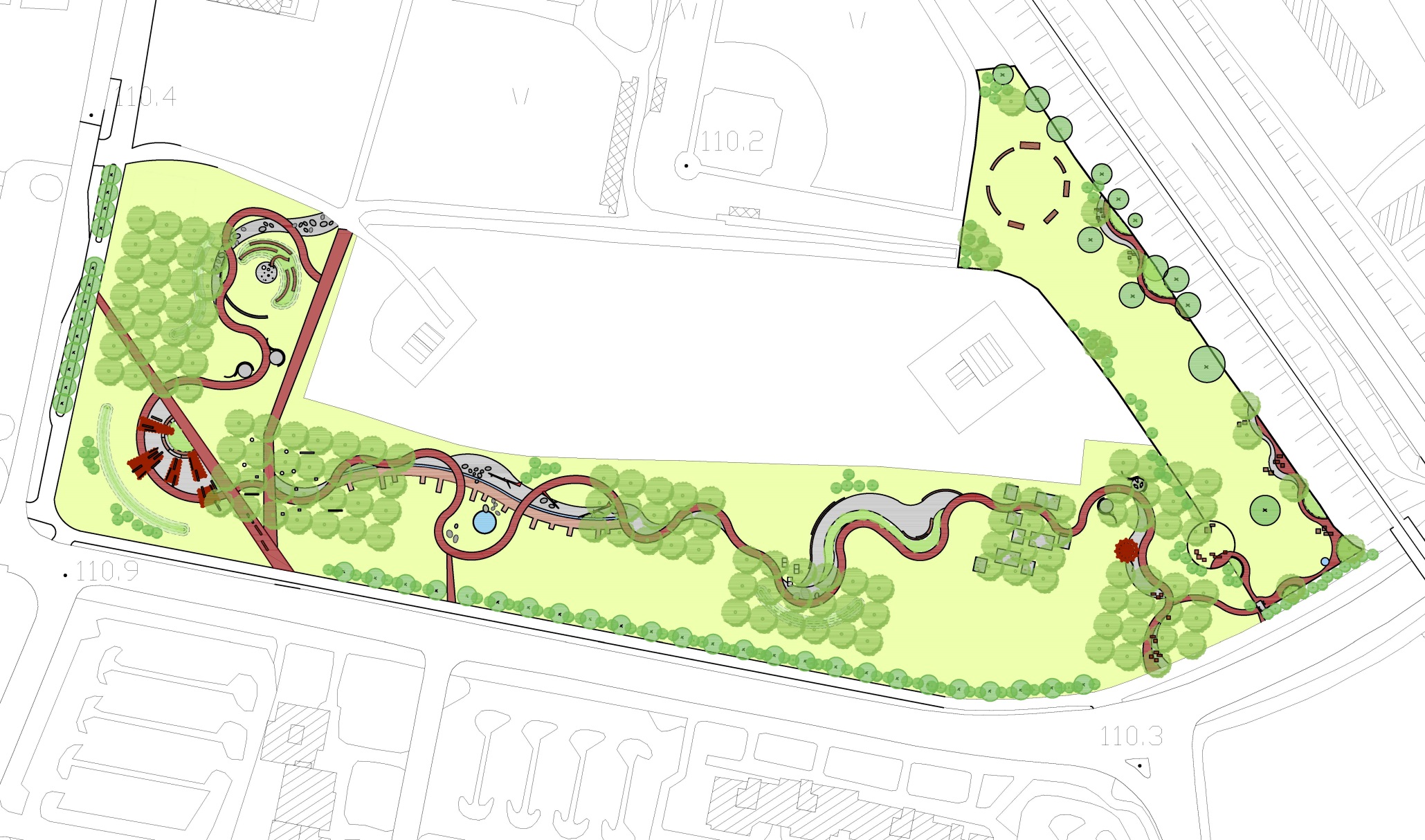 PARK “BUDUĆNOSTI” U GRABRIKU – KRAJOBRAZNO UREĐENJE PARKA /  Studio perivoj d.o.o.; ožujak 2017.
RJEŠENJE UREĐENJA
	 - PARK ANĐELA
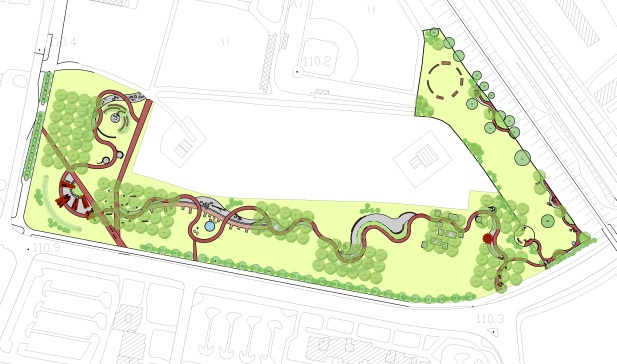 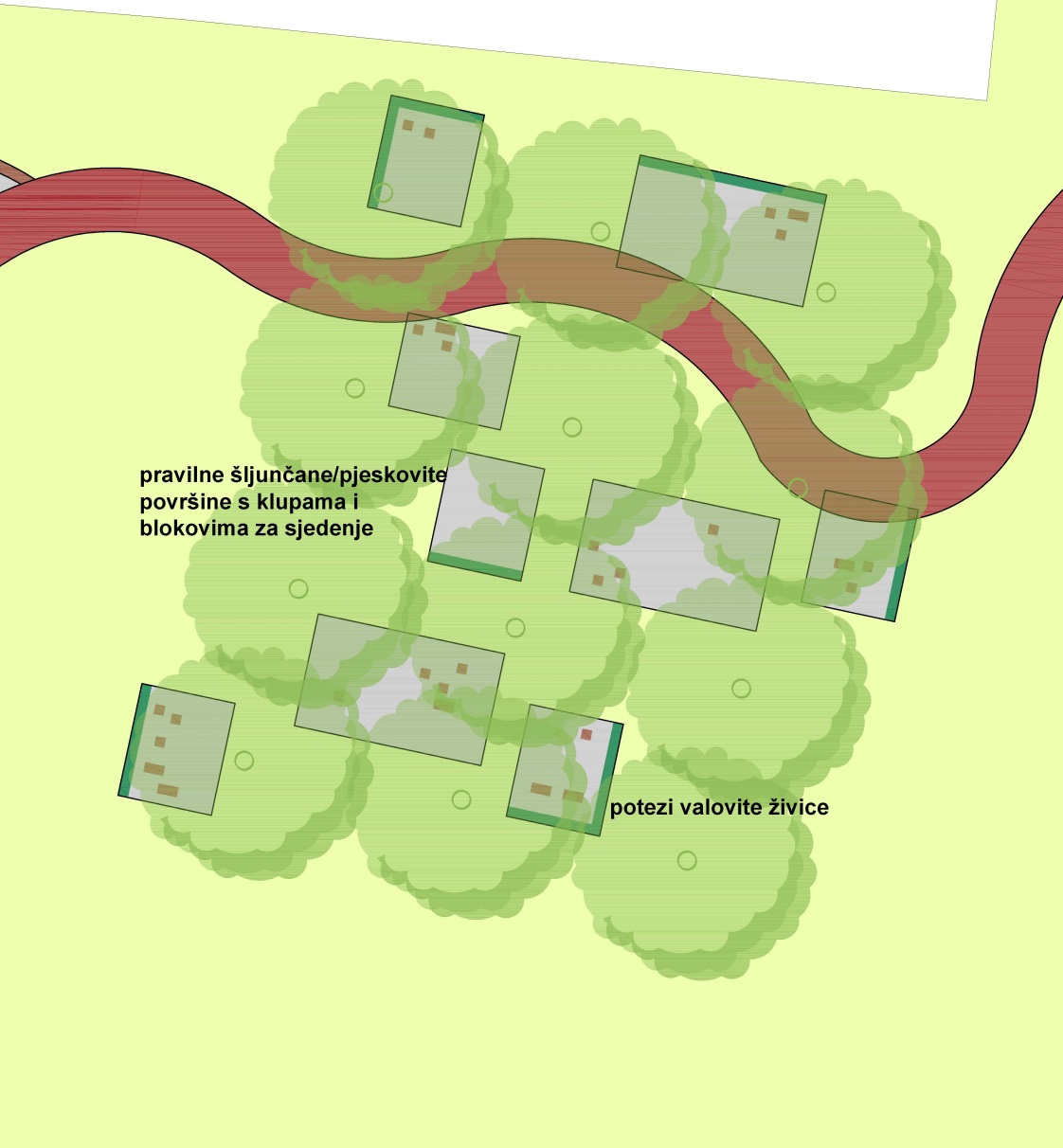 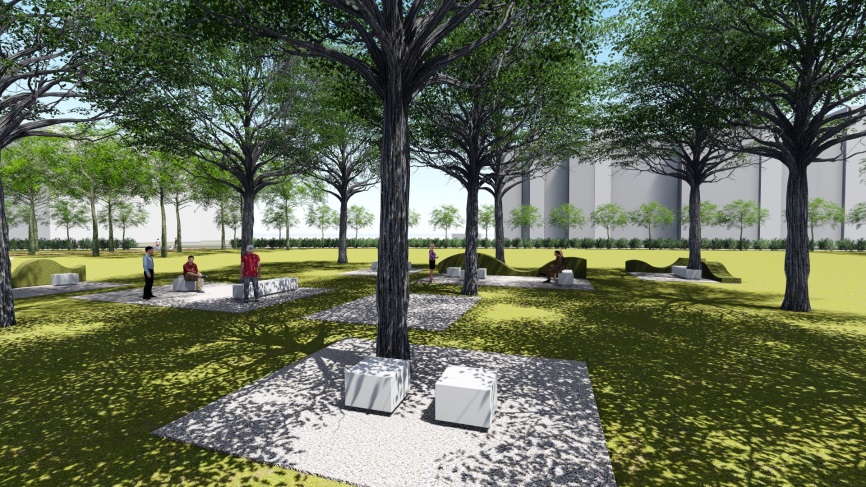 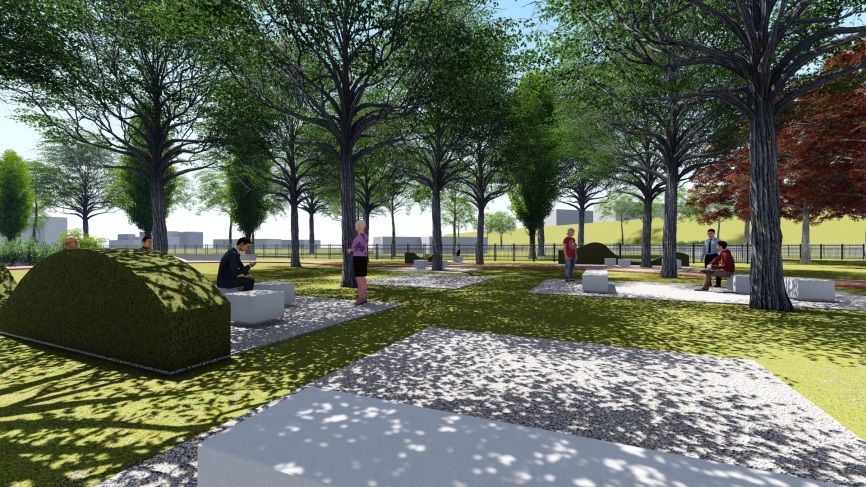 PARK “BUDUĆNOSTI” U GRABRIKU – KRAJOBRAZNO UREĐENJE PARKA /  Studio perivoj d.o.o.; ožujak 2017.
RJEŠENJE UREĐENJA
	- MIRNIJA, NEFORMALNA ODMORIŠTA
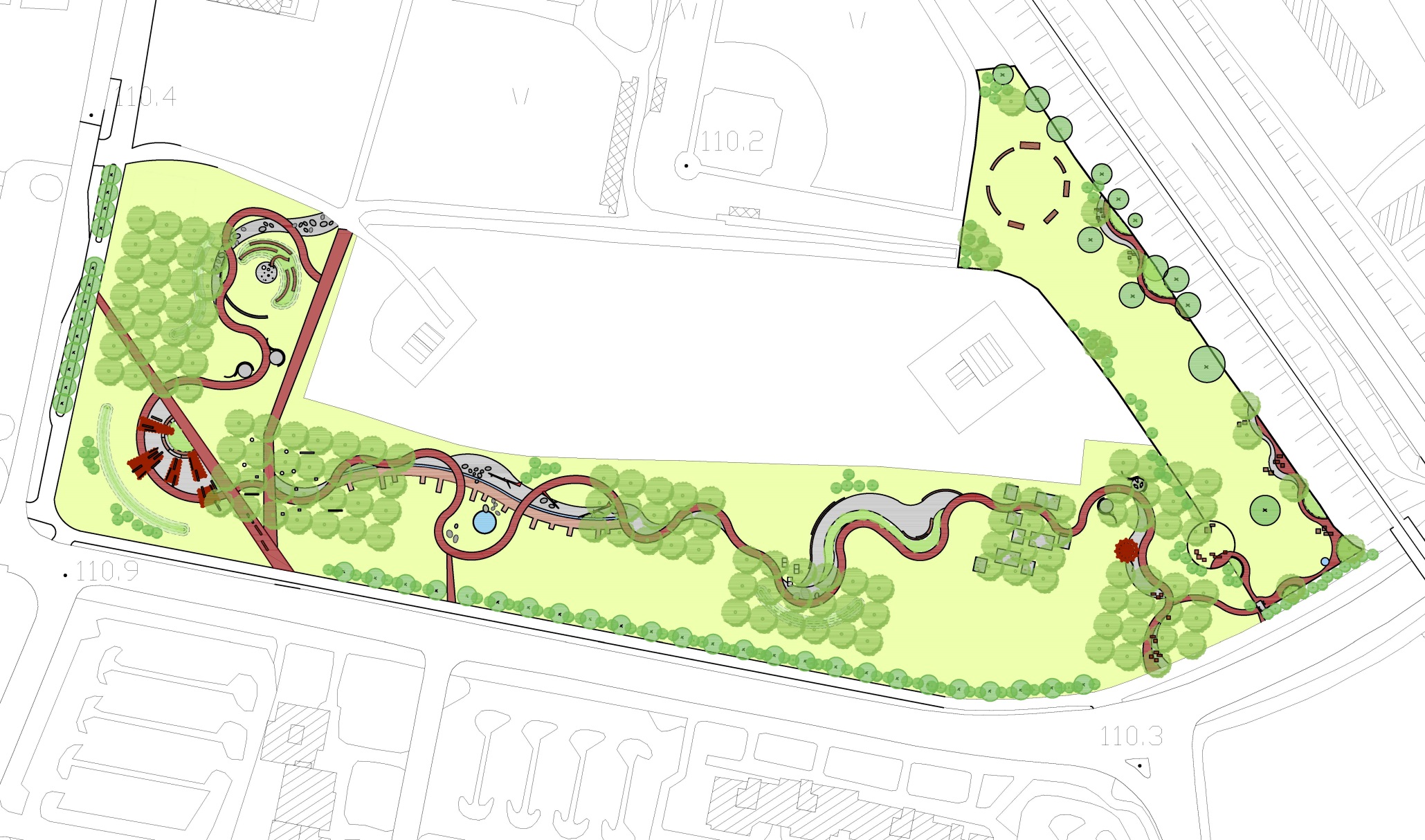 PARK “BUDUĆNOSTI” U GRABRIKU – KRAJOBRAZNO UREĐENJE PARKA /  Studio perivoj d.o.o.; ožujak 2017.
RJEŠENJE UREĐENJA
	- MIRNIJA, NEFORMALNA ODMORIŠTA
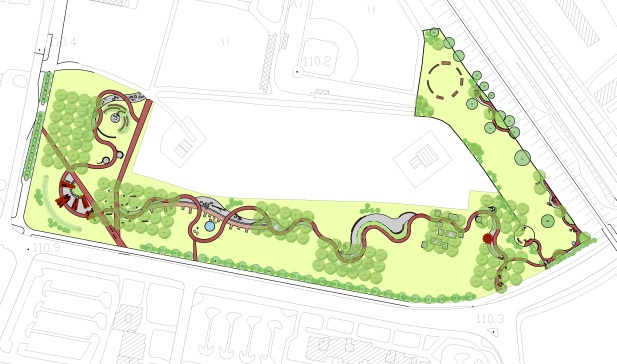 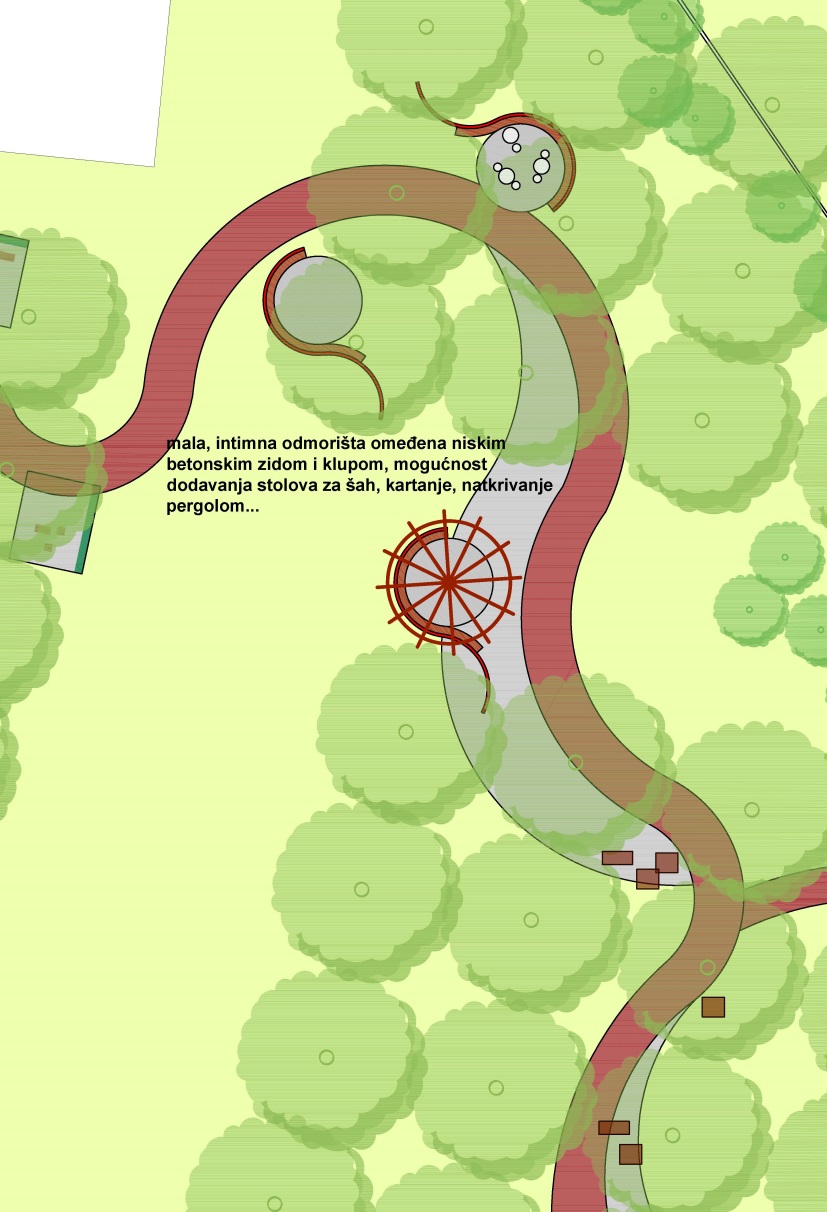 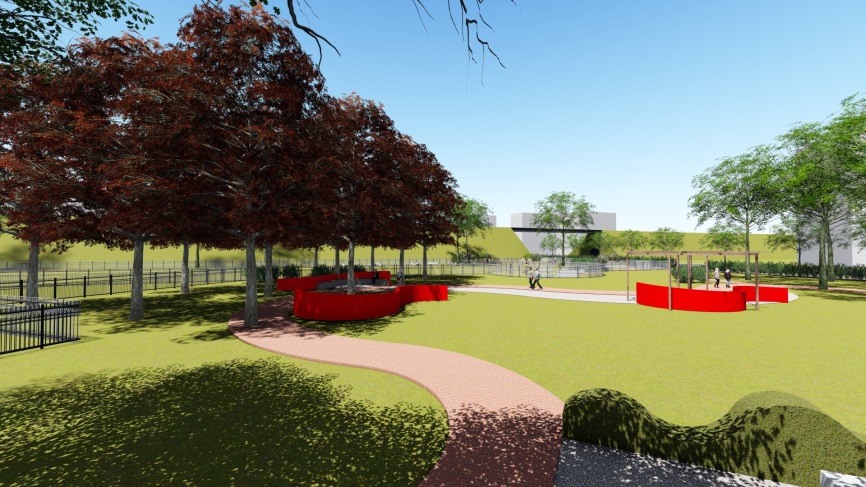 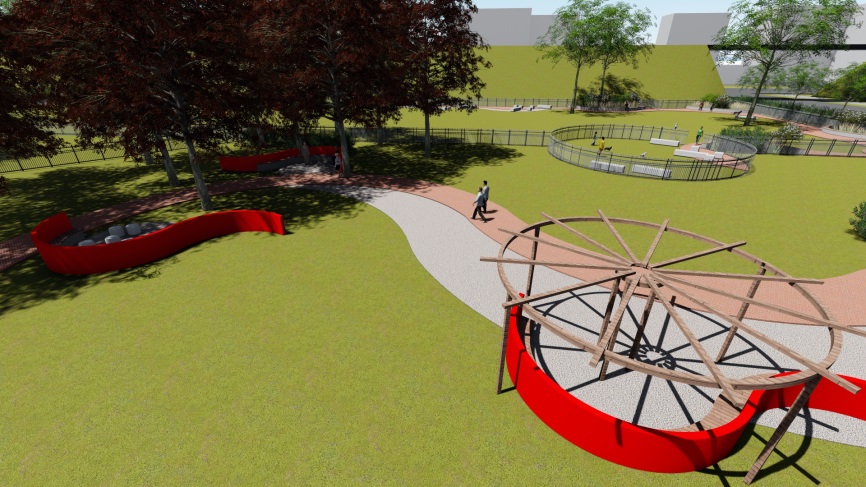 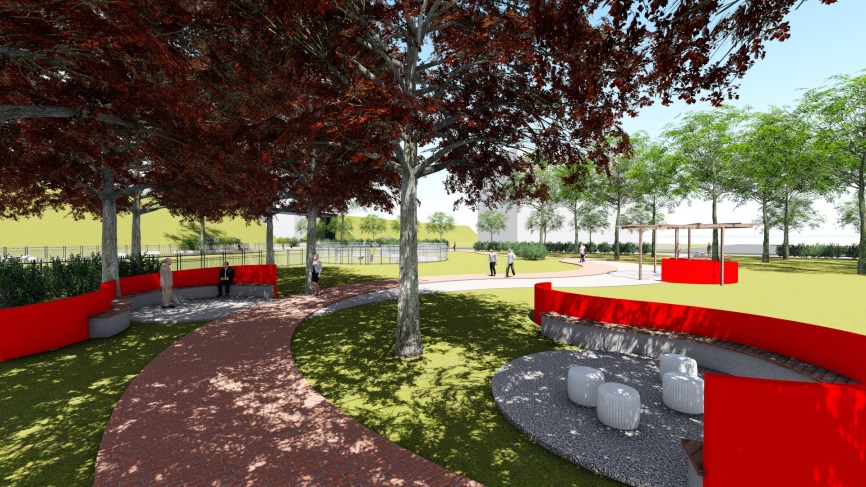 PARK “BUDUĆNOSTI” U GRABRIKU – KRAJOBRAZNO UREĐENJE PARKA /  Studio perivoj d.o.o.; ožujak 2017.
RJEŠENJE UREĐENJA
	- PARK ZA PSE
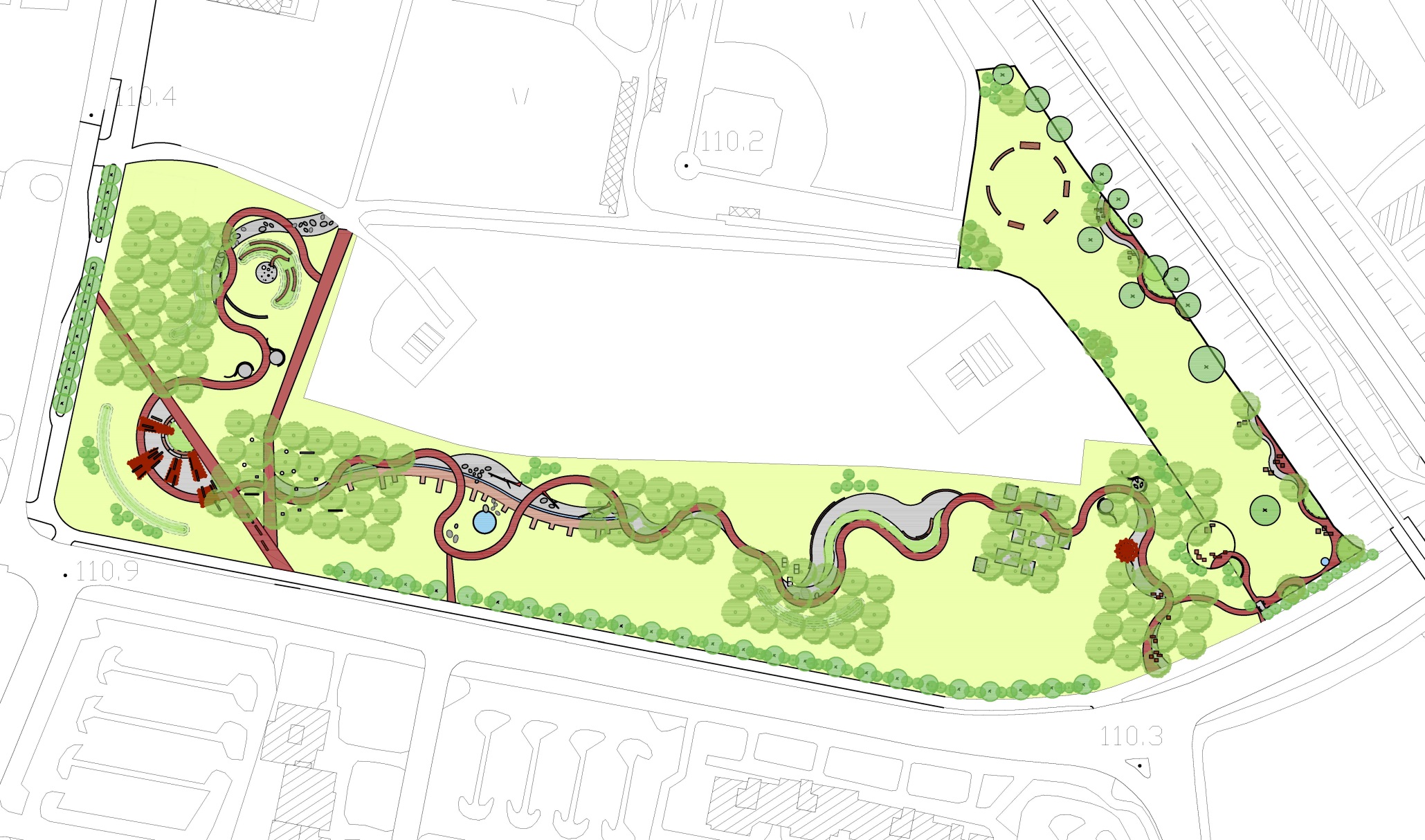 PARK “BUDUĆNOSTI” U GRABRIKU – KRAJOBRAZNO UREĐENJE PARKA /  Studio perivoj d.o.o.; ožujak 2017.
RJEŠENJE UREĐENJA
	- PARK ZA PSE
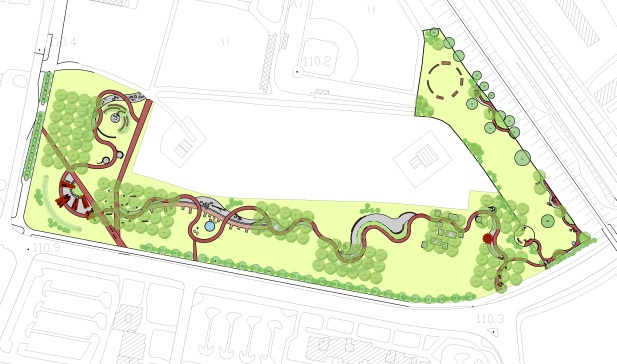 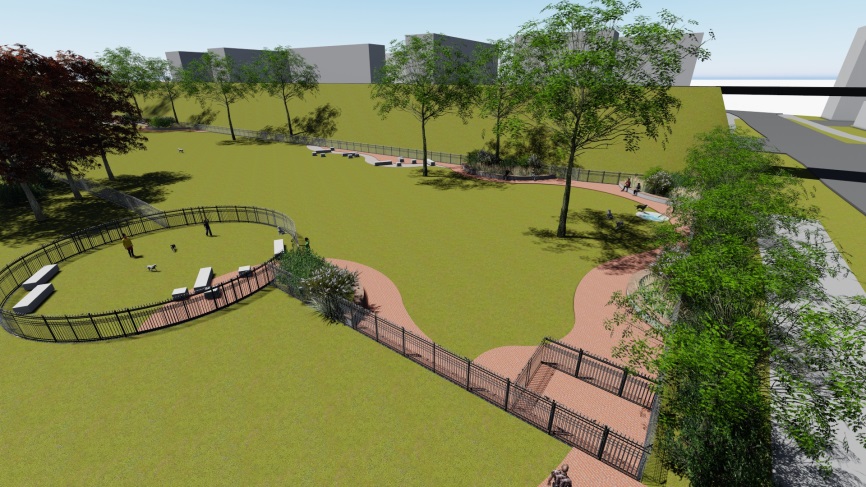 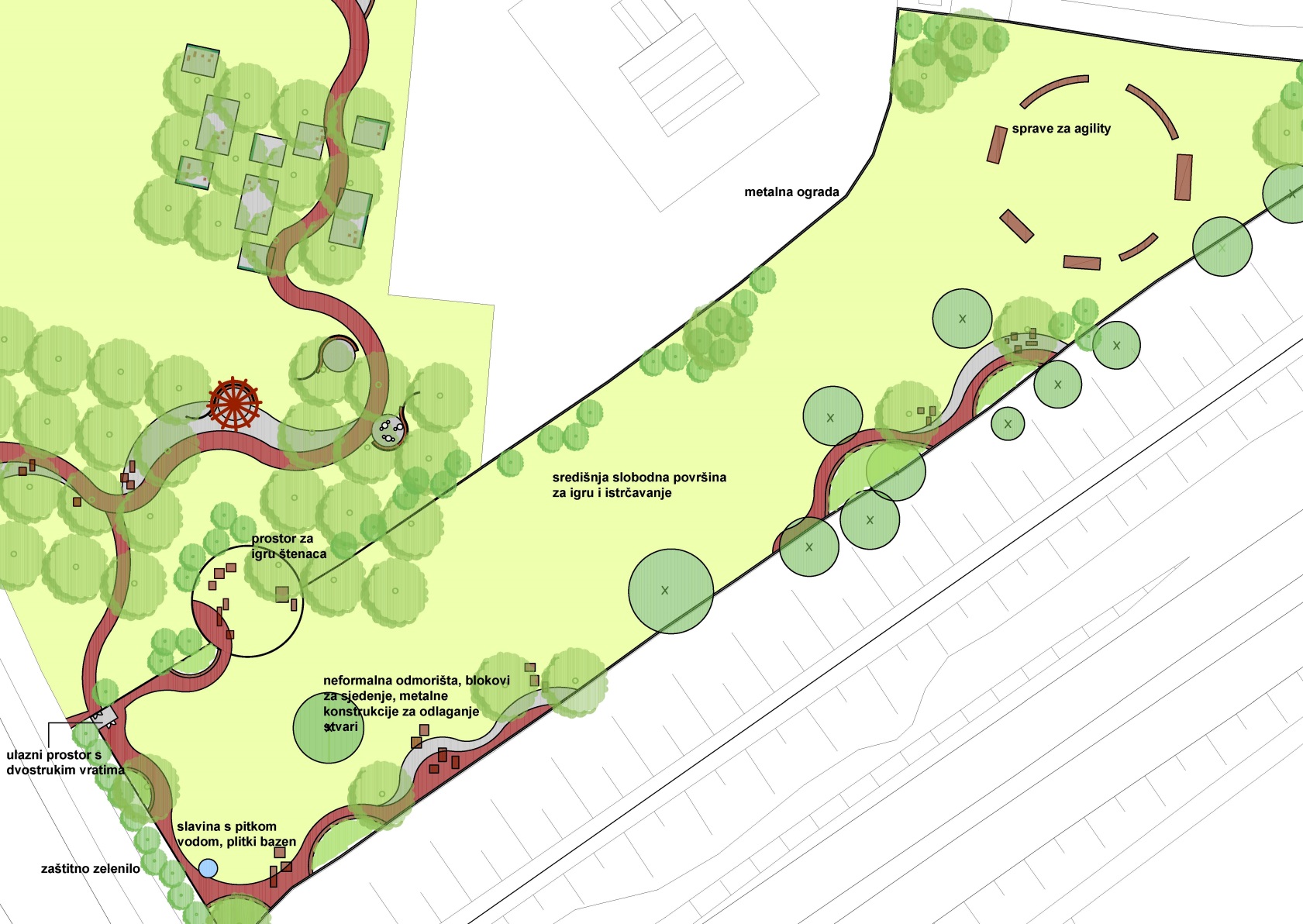 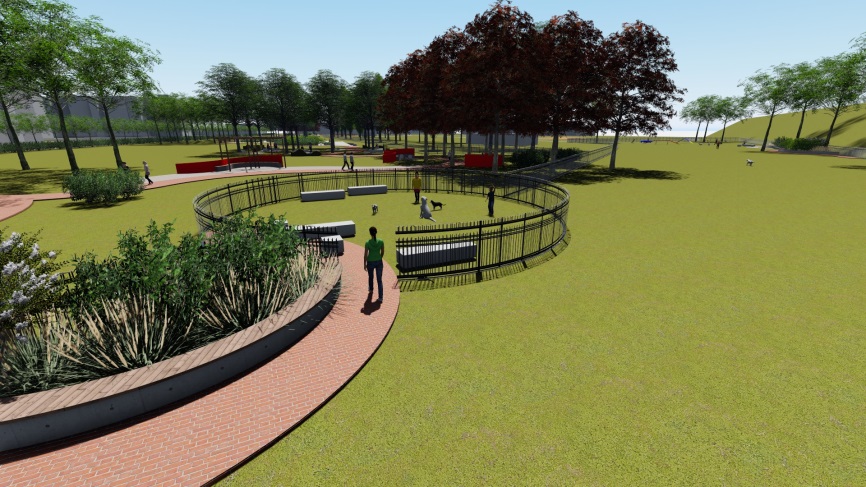 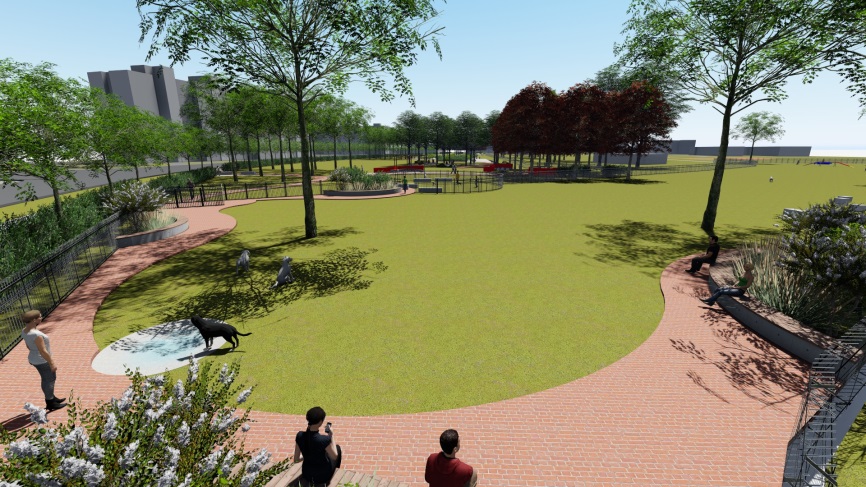 PARK “BUDUĆNOSTI” U GRABRIKU – KRAJOBRAZNO UREĐENJE PARKA /  Studio perivoj d.o.o.; ožujak 2017.
RJEŠENJE UREĐENJA
	 - PRIMJERI
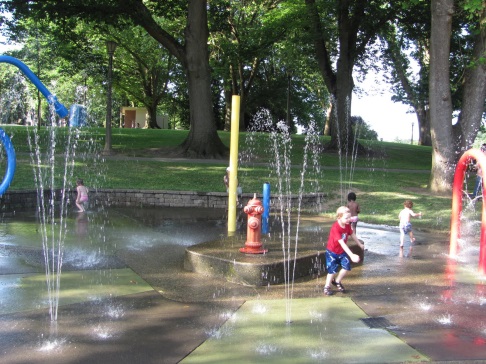 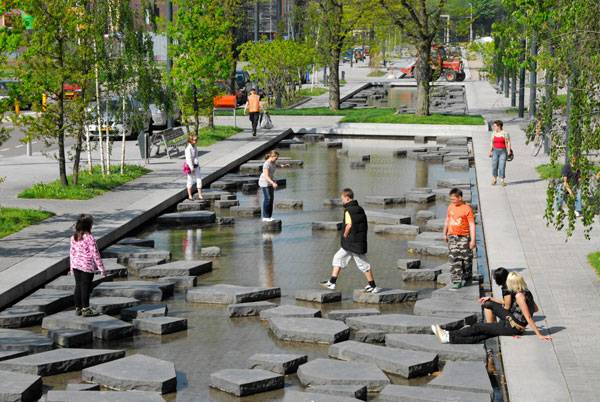 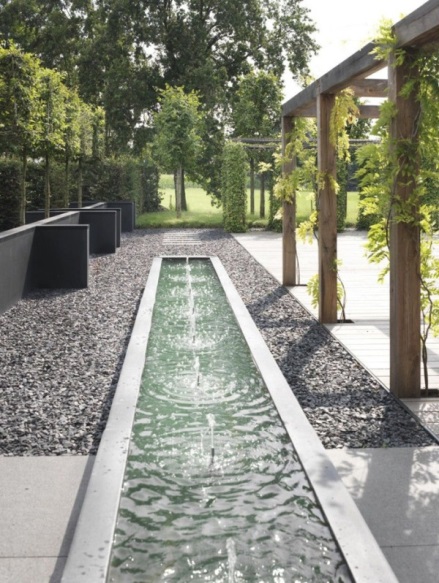 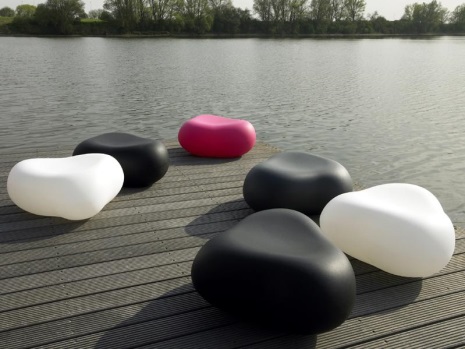 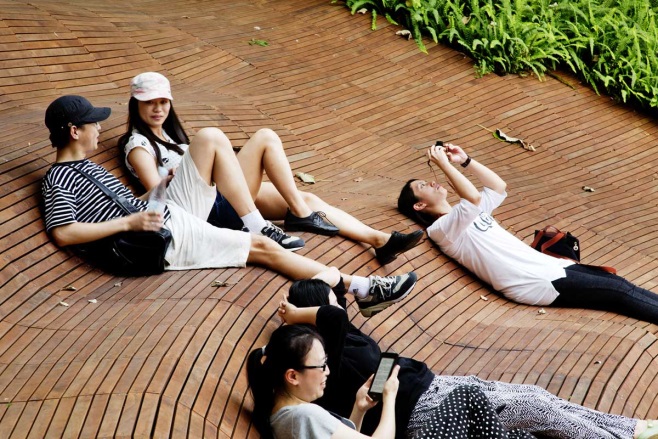 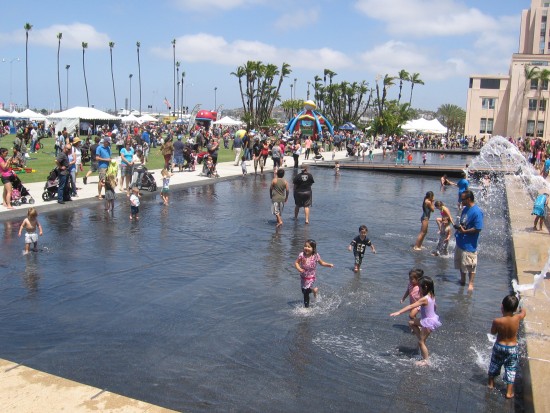 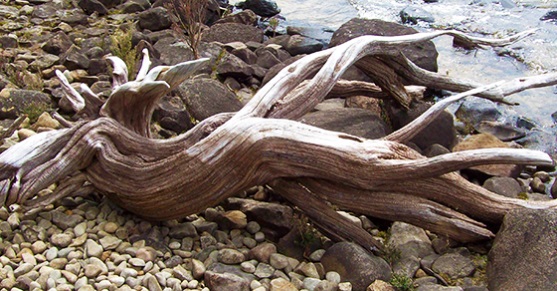 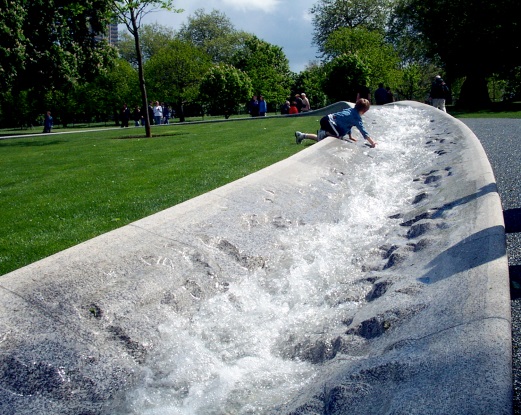 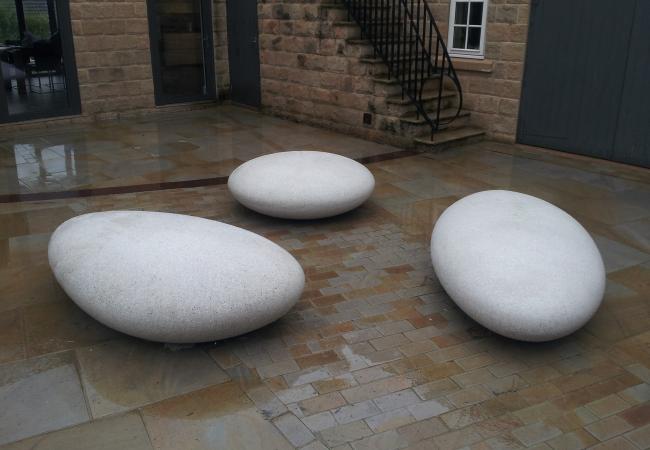 PARK “BUDUĆNOSTI” U GRABRIKU – KRAJOBRAZNO UREĐENJE PARKA /  Studio perivoj d.o.o.; ožujak 2017.
RJEŠENJE UREĐENJA
	 - PRIMJERI
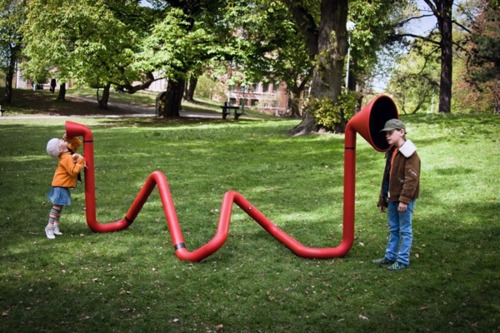 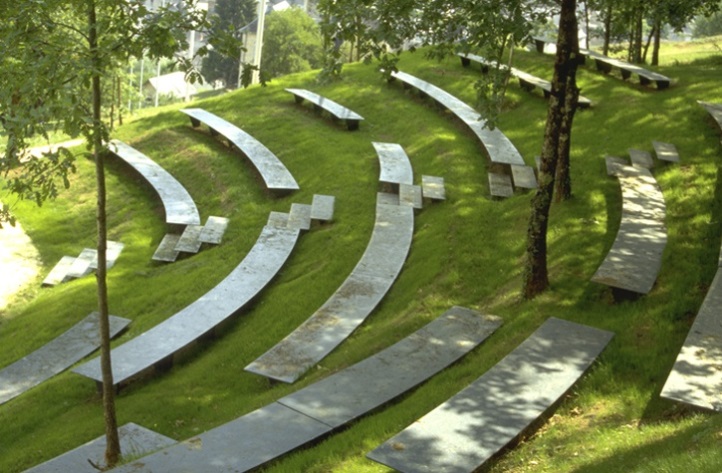 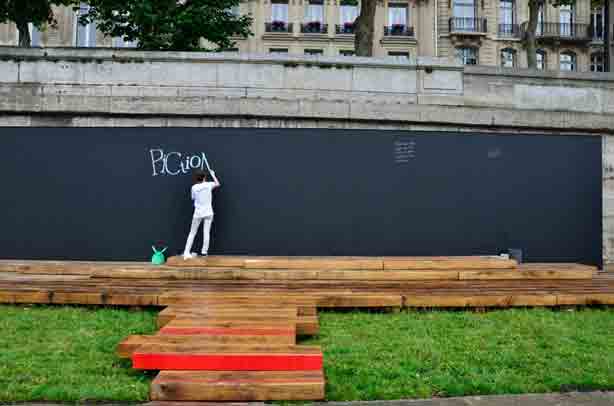 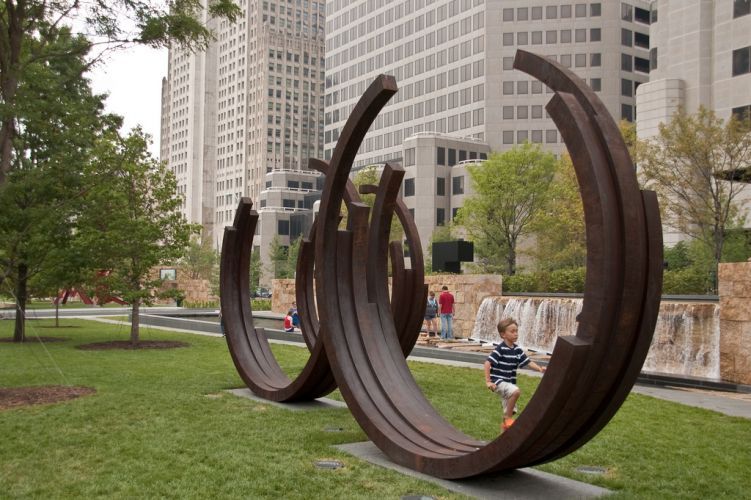 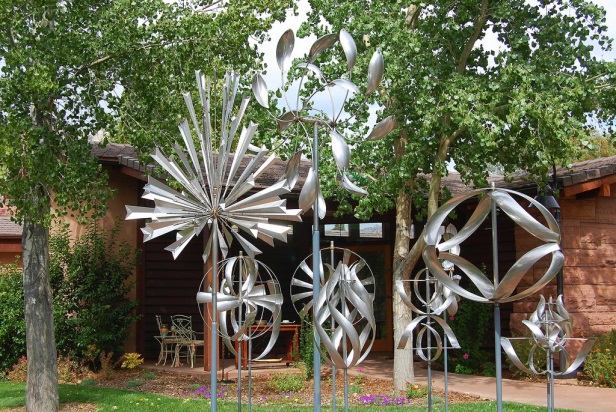 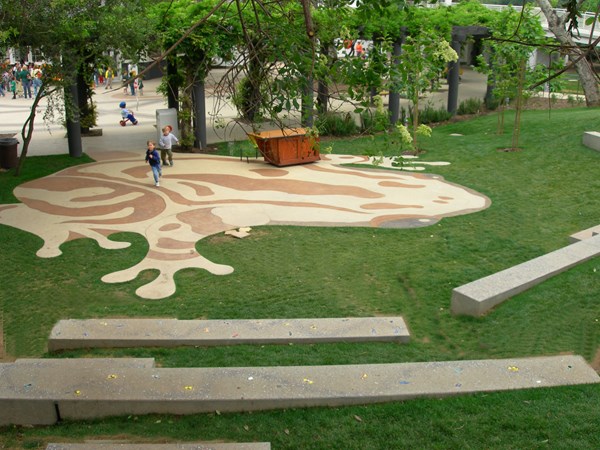 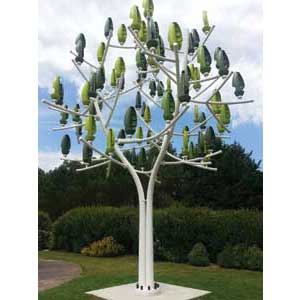 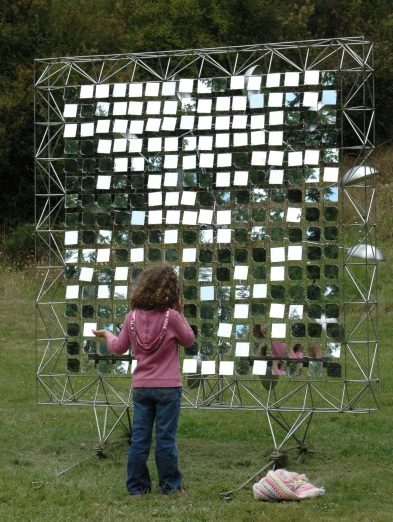 PARK “BUDUĆNOSTI” U GRABRIKU – KRAJOBRAZNO UREĐENJE PARKA /  Studio perivoj d.o.o.; ožujak 2017.
CILJEVI OBLIKOVANJA
POTREBE GRADA
	- novi društveni i prostorni sadržaji u uređenoj gradskoj parkovnoj površini;
	- atraktivnost i korištenje tokom cijele godine;
		
OSNOVA OBLIKOVANJA
	- oblikovanje modernog parka koji slijedi strukture grada;
	- formiranje interaktivne parkovne površine koja će moći pratiti potrebe 	   grada i pružati nove mogućnosti;
	
NOVI GRADSKI PROSTOR
	 - stvaranje novog parkovnog ambijenta, ugodnog prostora boravka i 	  	   druženja;
	- aktivno korištenje parkovne površine nije uvjetovano izvedbom svih 	   	  prilazanih elemenata i sadržaja već ostaje ostaje otvorena mogućnost  	  postupne izvedbe sadržaja prema trenutnim potrebama.
PARK “BUDUĆNOSTI” U GRABRIKU – KRAJOBRAZNO UREĐENJE PARKA /  Studio perivoj d.o.o.; ožujak 2017.